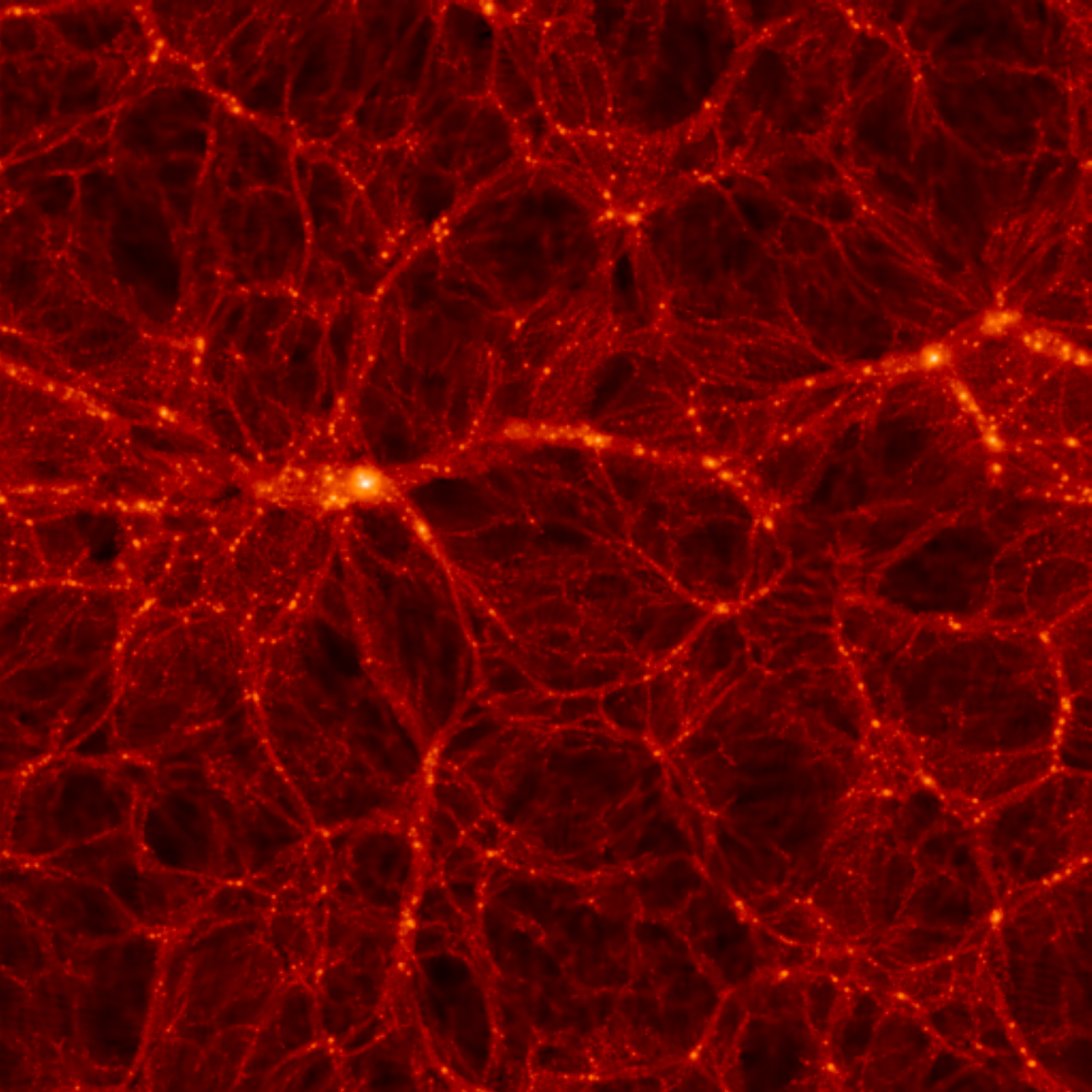 NEUTRINOS IN 
COSMOLOGY AND IN THE LAB
ne        nm
      nt
STEEN HANNESTAD 
KIT, 14 DECEMBER 2010
Fermion Mass Spectrum
Q = -1/3
d
s
b
Q = +2/3
u
c
t
Charged Leptons
e
m
t
All flavors
Neutrinos
n3
1
10
100
1
10
100
1
10
100
1
10
100
1
10
100
1
meV
eV
keV
MeV
GeV
TeV
FLAVOUR STATES
PROPAGATION STATES
MIXING MATRIX (UNITARY)
COSMOLOGY IS SENSITIVE TO THE 
MASS STATES, NOT THE FLAVOUR STATES
If neutrino masses are hierarchical then oscillation experiments
do not give information on the absolute value of neutrino masses
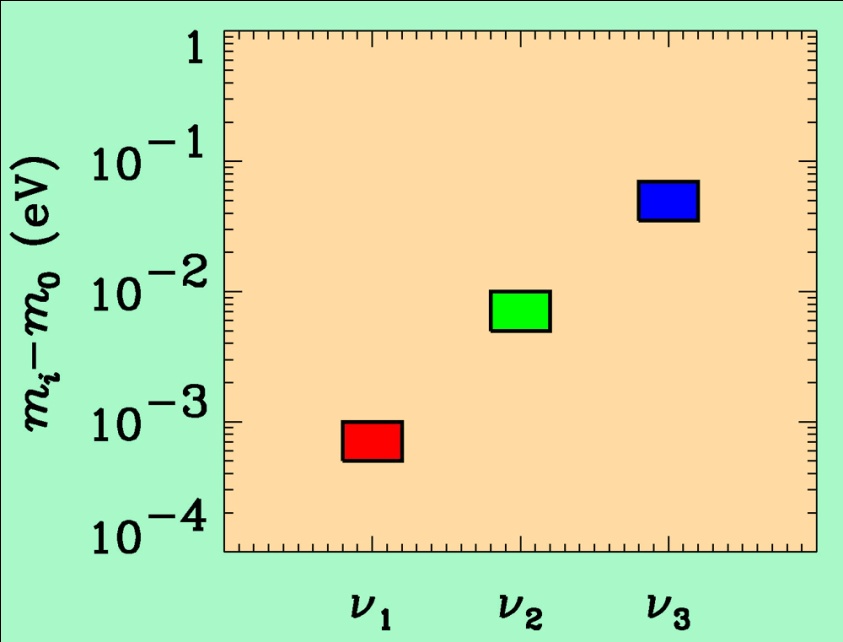 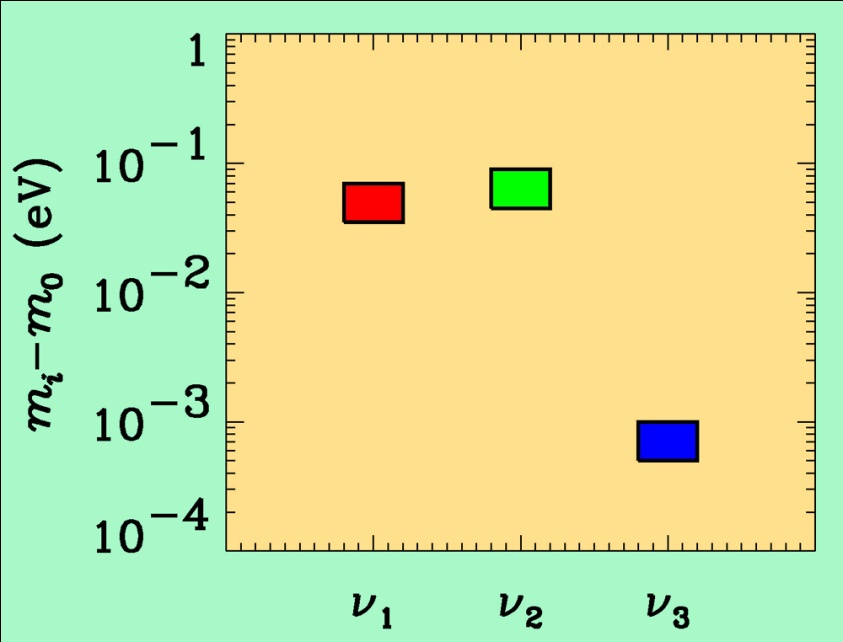 ATMO. n
K2K
MINOS
SOLAR n
KAMLAND
Normal hierarchy
Inverted hierarchy
However, if neutrino masses are degenerate



no information can be gained from such experiments.
Experiments which rely on either the kinematics of neutrino mass
or the spin-flip in neutrinoless double beta decay are the most 
efficient for measuring m0
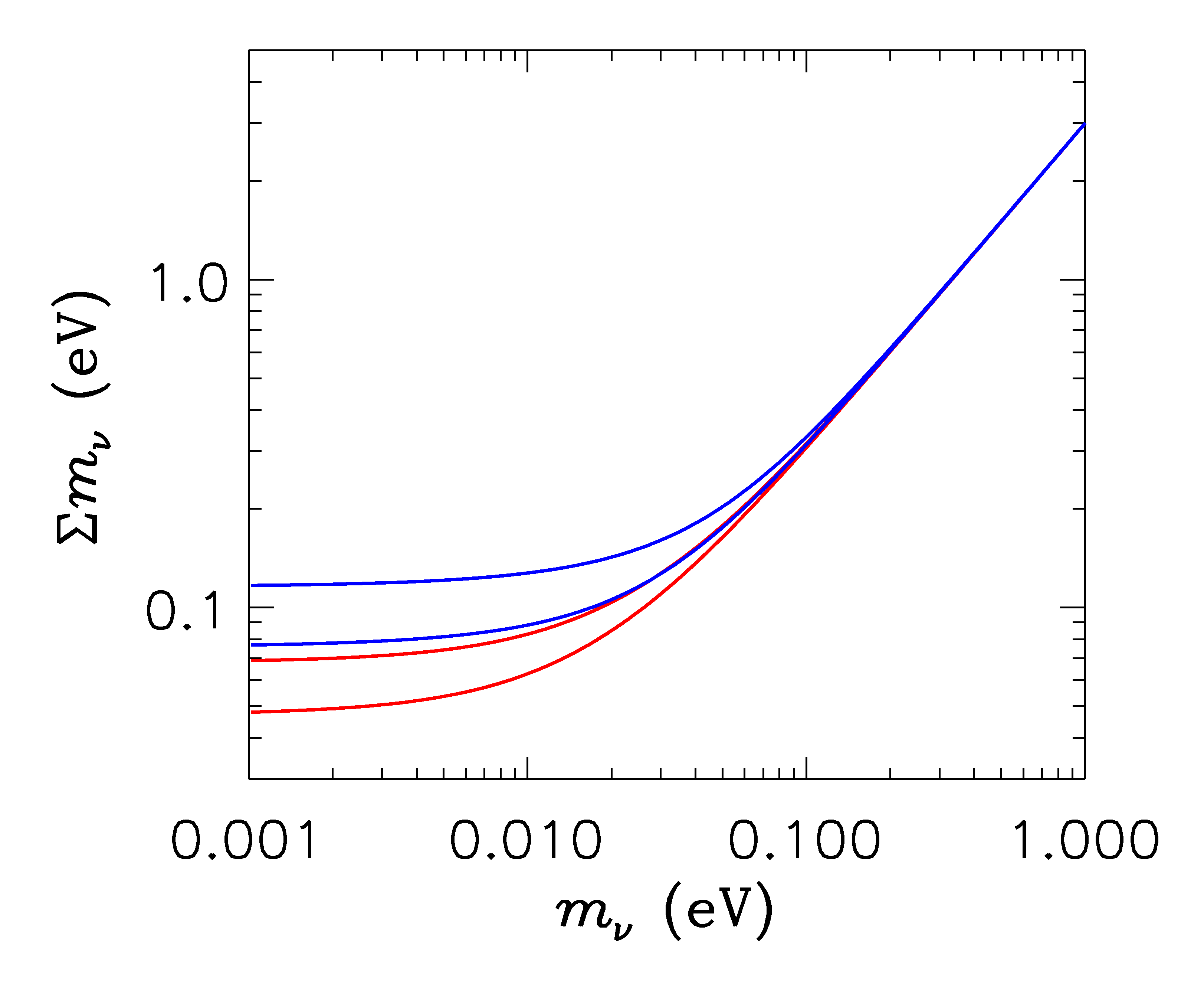 HIERARCHICAL
DEGENERATE
INVERTED
NORMAL
LIGHTEST
ß-decay and neutrino mass
model independent neutrino mass from ß-decay kinematics
only assumption: relativistic energy-momentum relation
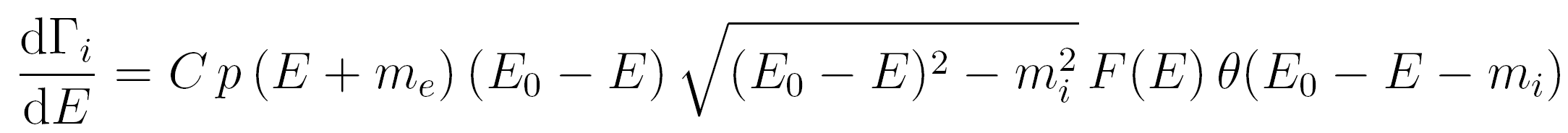 experimental     observable is mn2
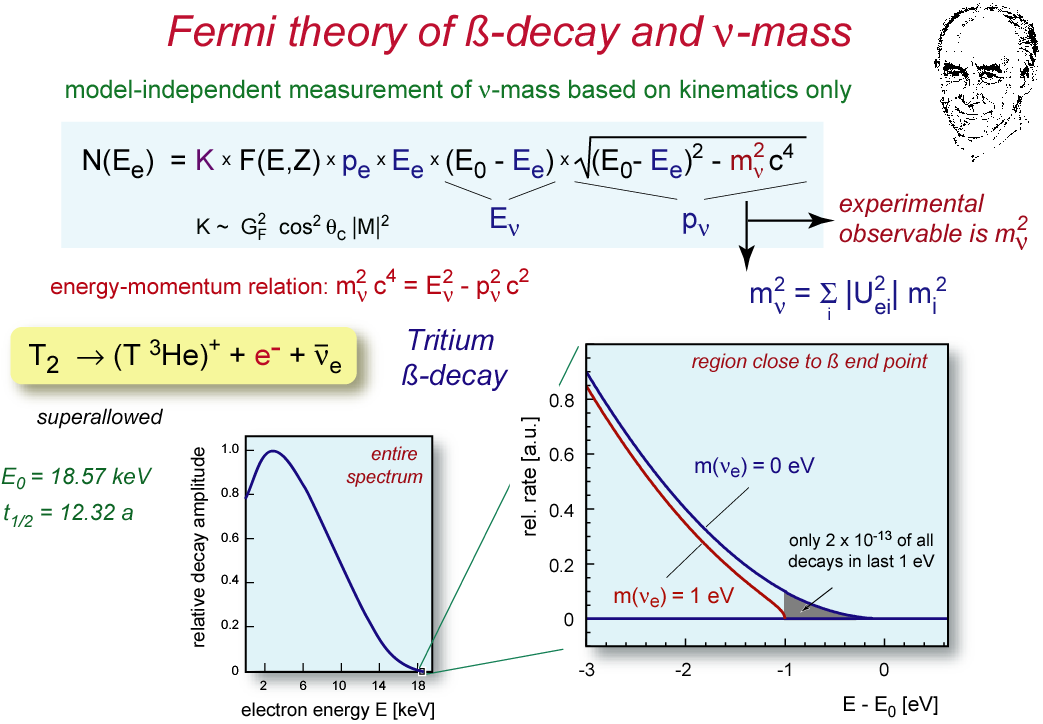 T2:
E0 = 18.6 keV
T1/2 = 12.3 y
Tritium decay endpoint measurements have provided limits
on the electron neutrino mass
Mainz experiment, final analysis (Kraus et al.)
This translates into a limit on the sum of the three mass 
eigenstates
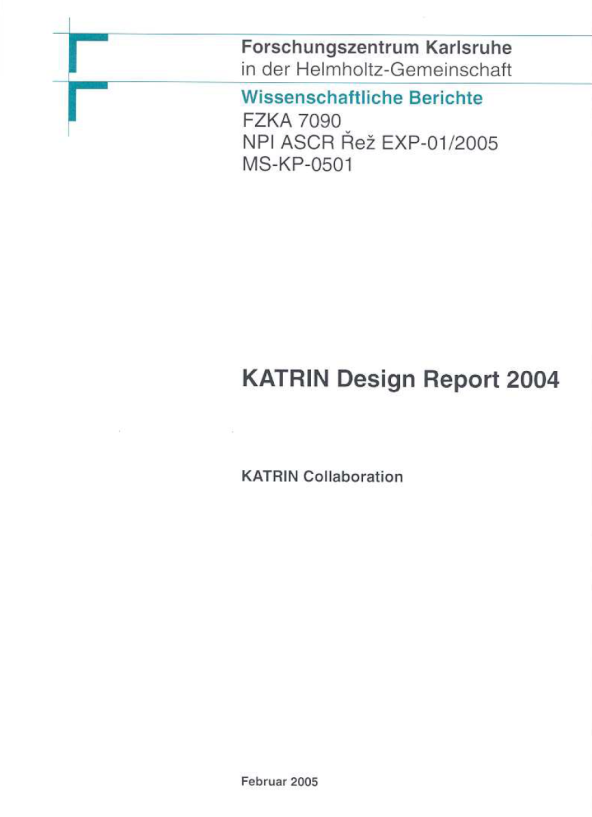 KATRIN experiment
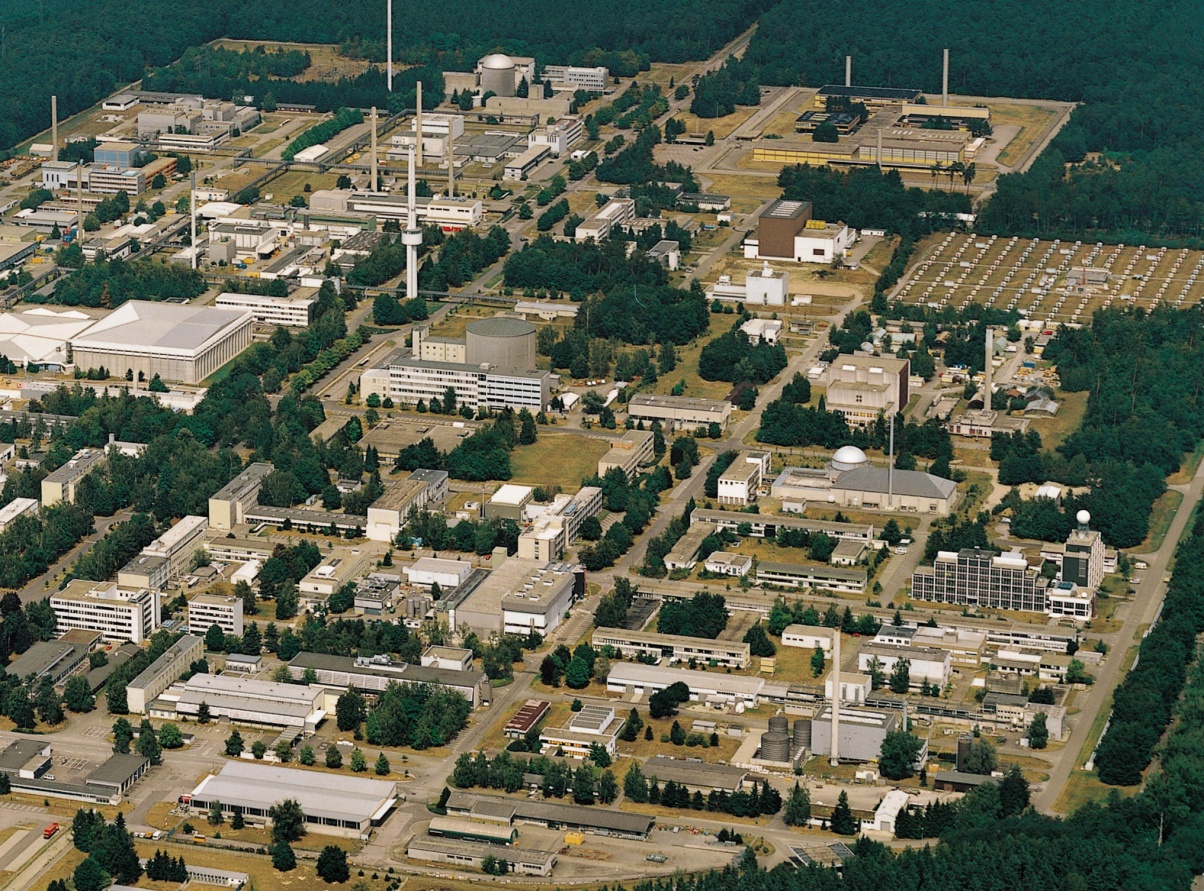 Karlsruhe Tritium Neutrino 
Experiment at KIT

Data taking starting 2012
TLK
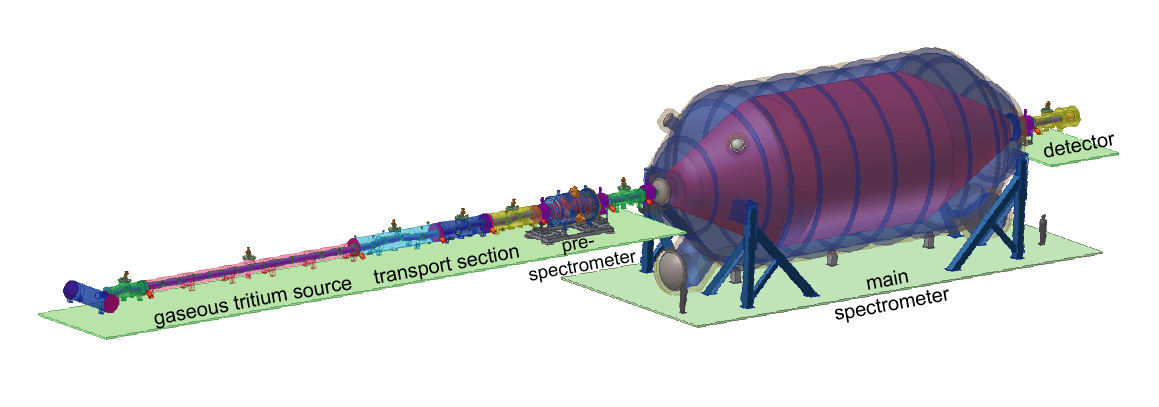 25 m
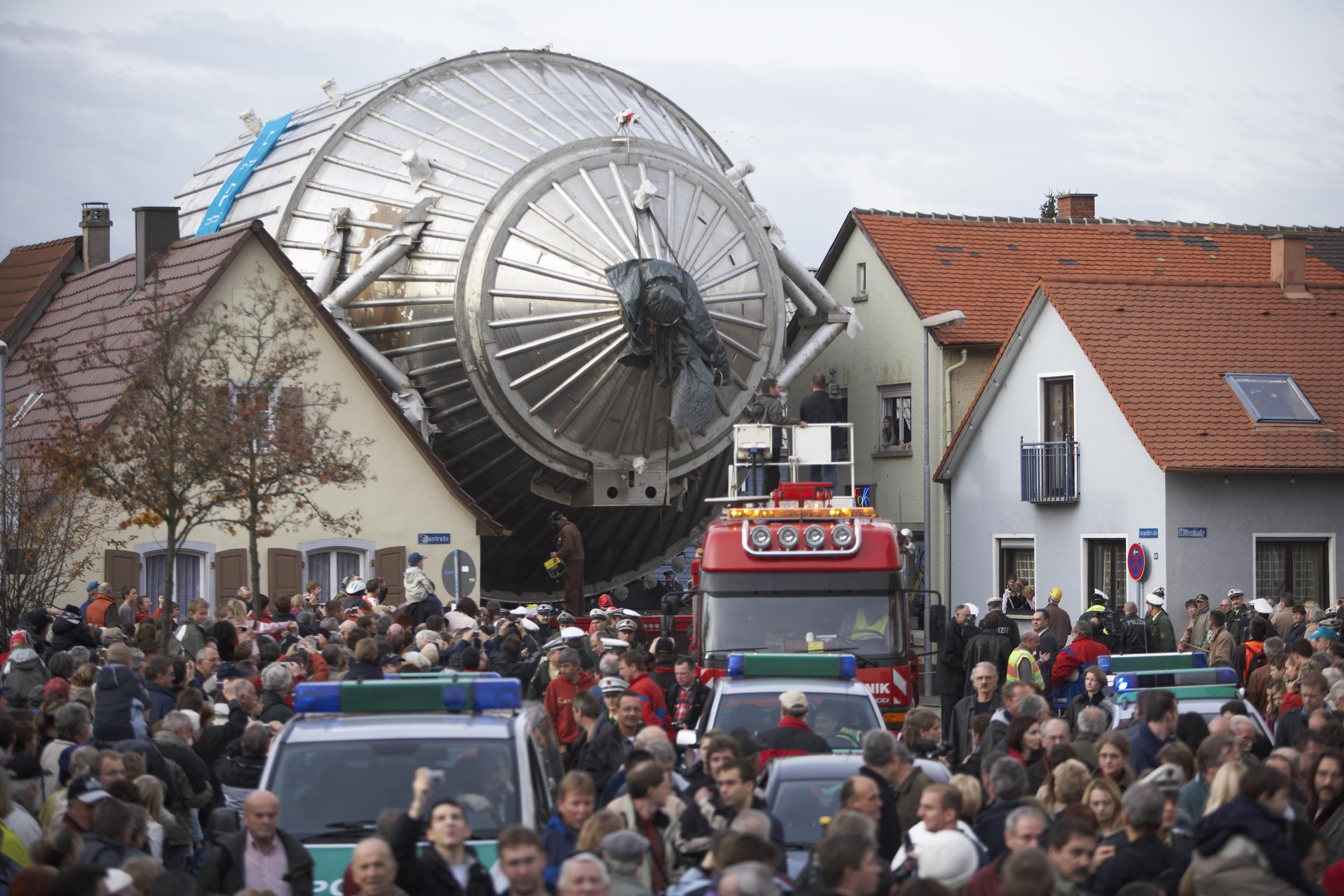 THE ABSOLUTE VALUES OF NEUTRINO MASSES
FROM COSMOLOGY
NEUTRINOS AFFECT STRUCTURE FORMATION
BECAUSE THEY ARE A SOURCE OF DARK MATTER
(n ~ 100 cm-3)
FROM
HOWEVER, eV NEUTRINOS ARE DIFFERENT FROM CDM 
BECAUSE THEY FREE STREAM
SCALES SMALLER THAN dFS DAMPED AWAY, LEADS TO
SUPPRESSION OF POWER ON SMALL SCALES
N-BODY SIMULATIONS OF LCDM WITH AND WITHOUT 
NEUTRINO MASS (768 Mpc3) – GADGET 2
256
Mpc
T Haugboelle, University of Aarhus
AVAILABLE COSMOLOGICAL DATA
THE COSMIC MICROWAVE BACKGROUND
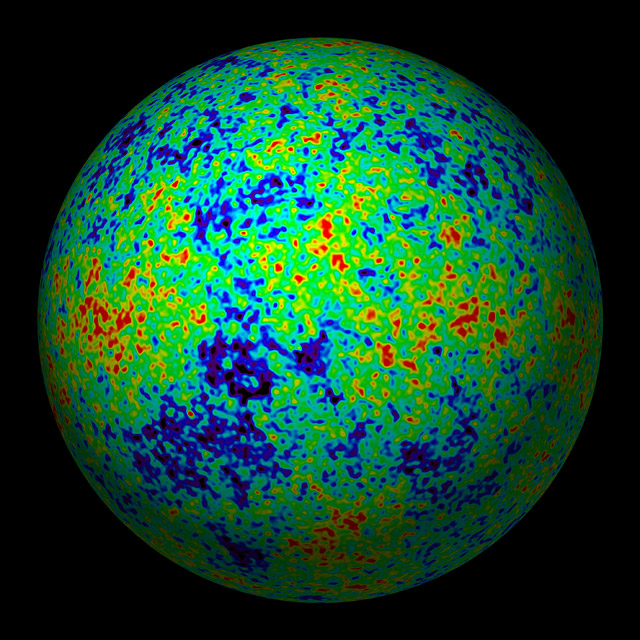 WMAP TEMPERATURE MAP
WMAP-7 TEMPERATURE POWER SPECTRUM
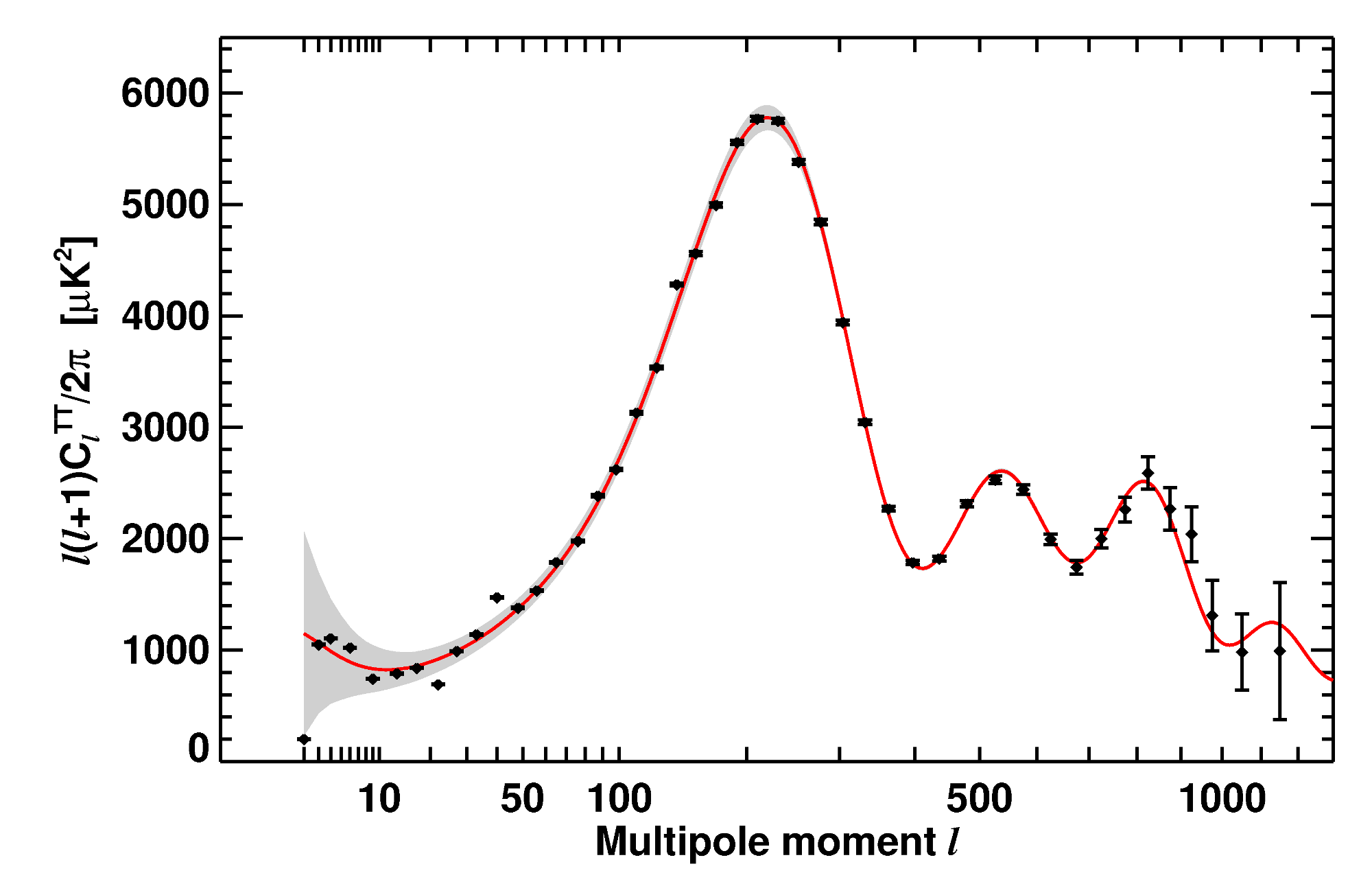 LARSON ET AL, ARXIV 1001.4635
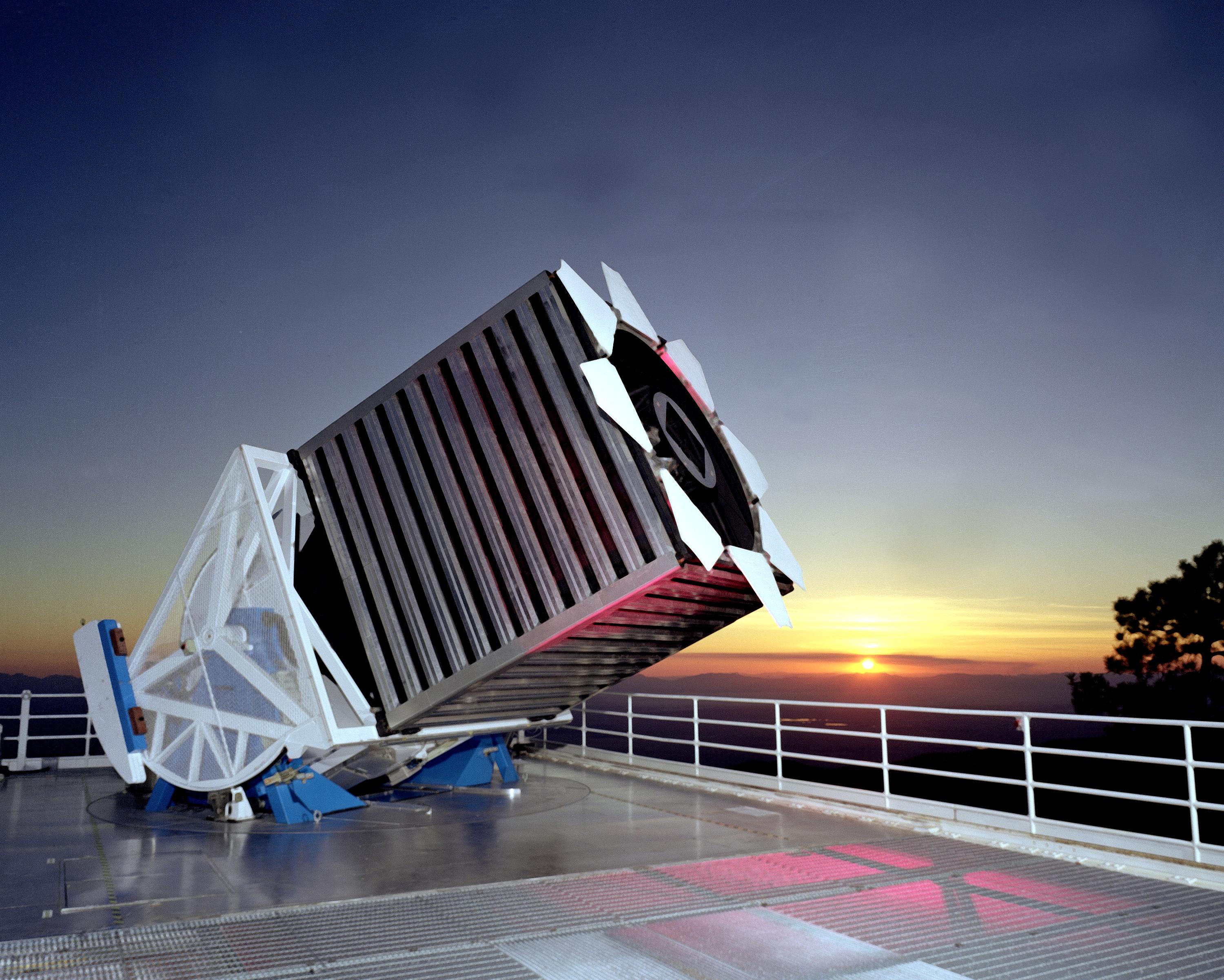 LARGE SCALE STRUCTURE
SDSS SURVEY (1,000,000 galaxies)
LARGE SCALE STRUCTURE SURVEYS  - 2dF AND SDSS
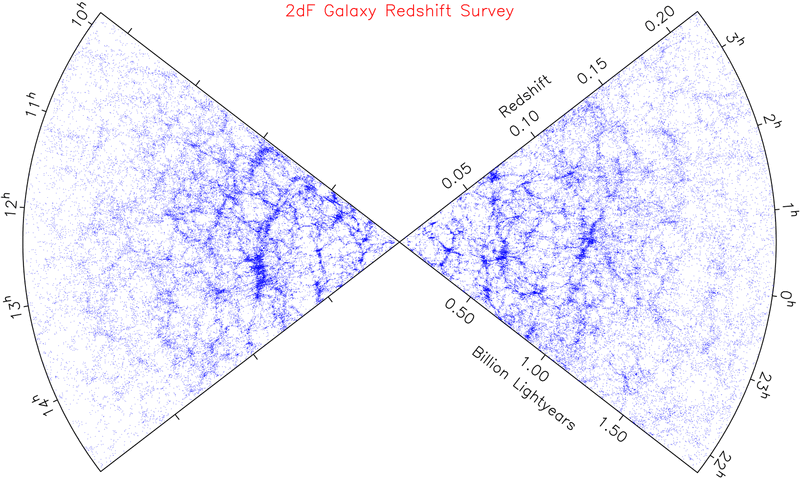 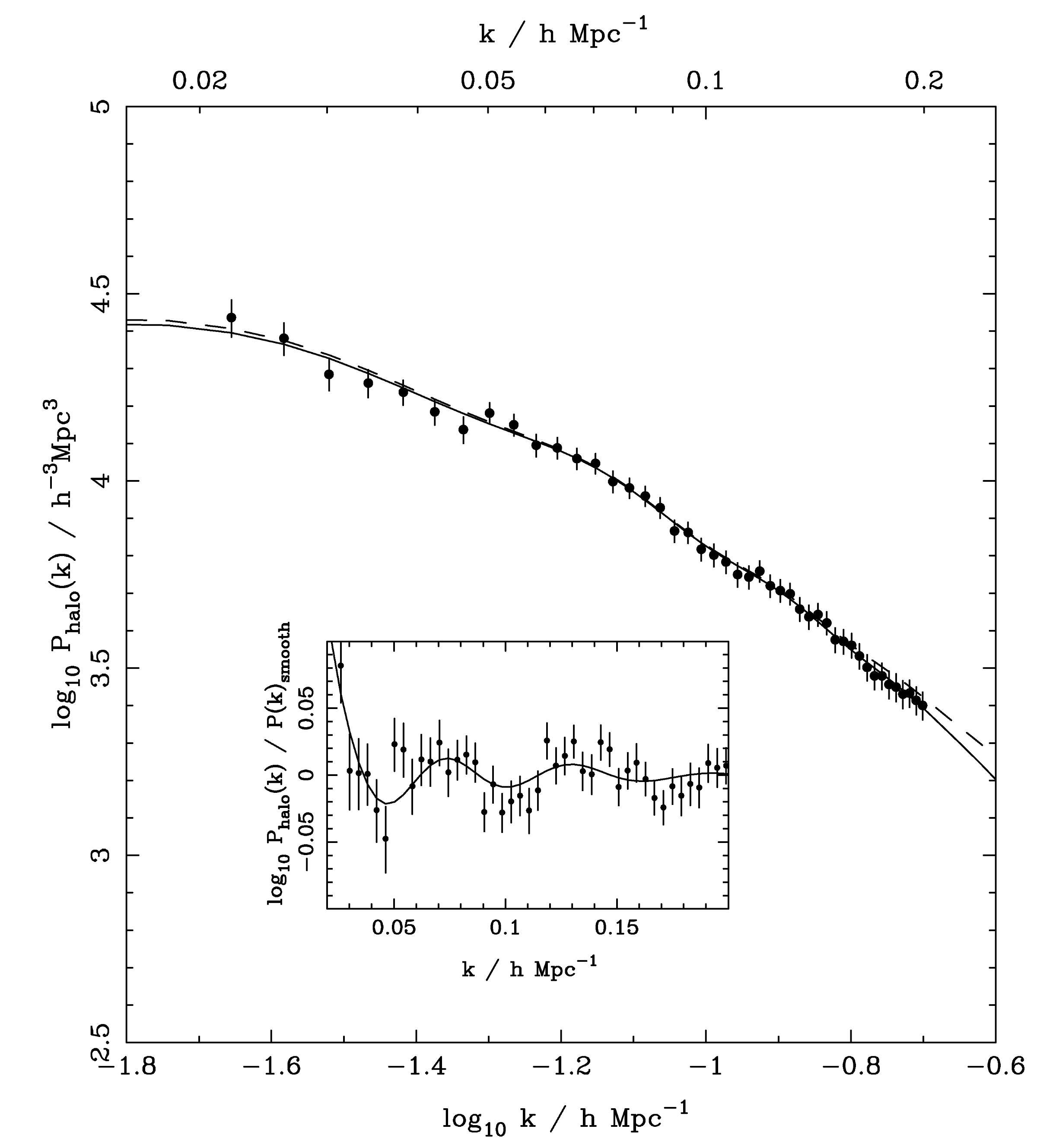 SDSS DR-7
LRG SPECTRUM
(Reid et al ’09)
FINITE NEUTRINO MASSES SUPPRESS THE MATTER POWER
SPECTRUM ON SCALES SMALLER THAN THE FREE-STREAMING
LENGTH
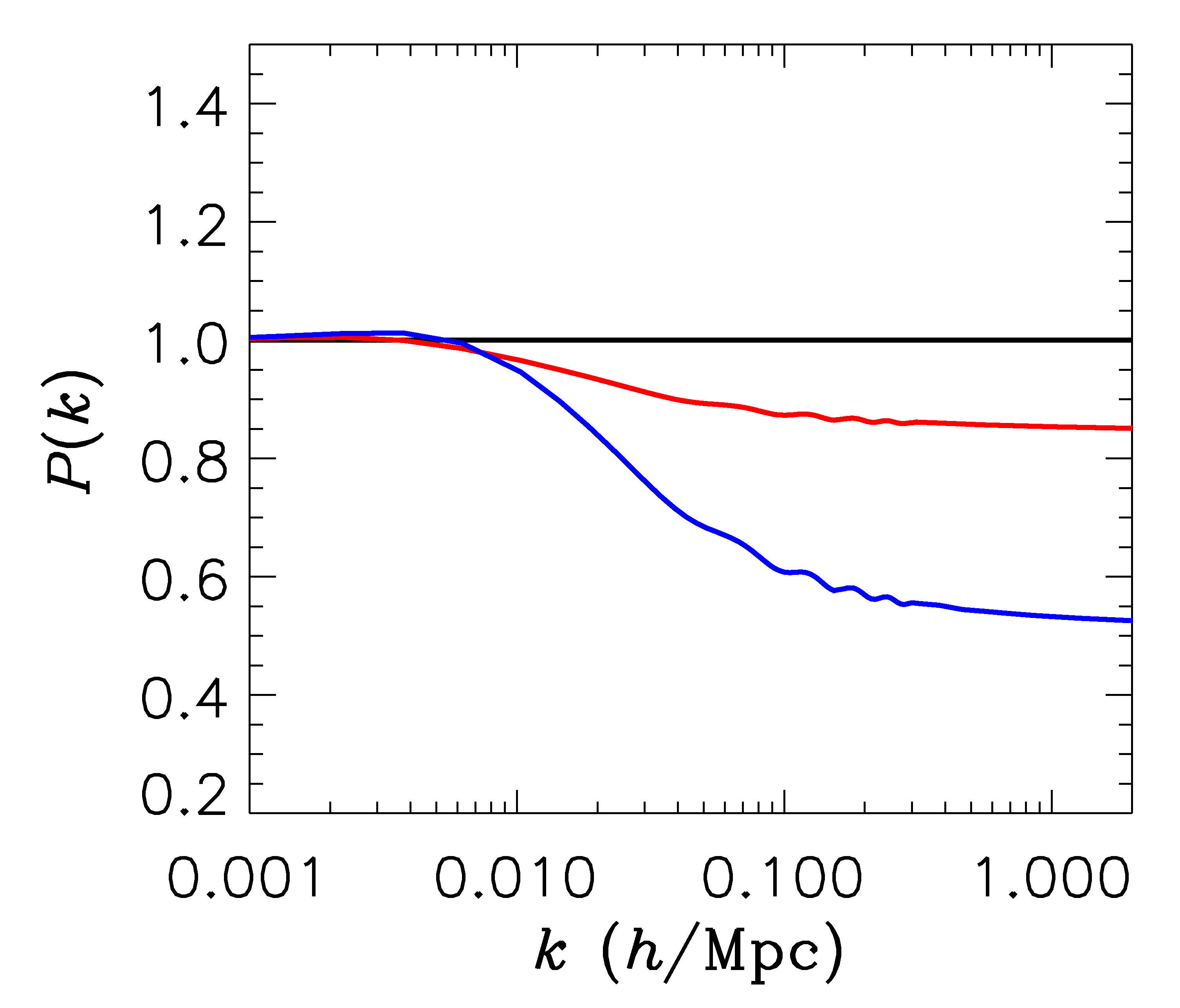 Sm = 0  eV
P(k)/P(k,mn=0)
Sm = 0.3 eV
Sm = 1 eV
Power Spectrum of Cosmic Density Fluctuations
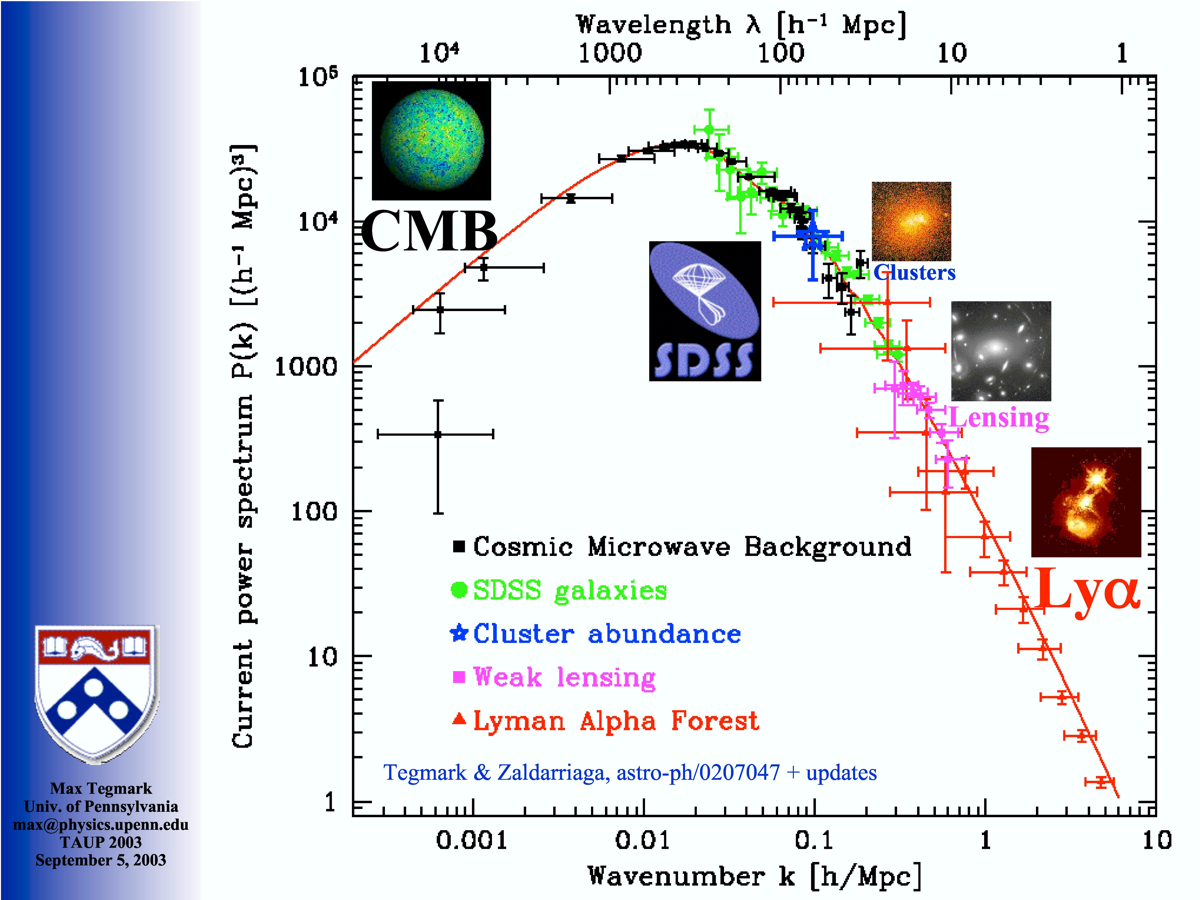 SDSS BAO
FROM MAX TEGMARK
NOW, WHAT ABOUT NEUTRINO
PHYSICS?
WHAT IS THE PRESENT BOUND ON THE NEUTRINO MASS?
DEPENDS ON DATA SETS USED AND ALLOWED PARAMETERS
THERE ARE MANY  ANALYSES IN THE LITERATURE
USING THE MINIMAL COSMOLOGICAL
MODEL
STH, MIRIZZI, RAFFELT, WONG (arxiv:1004:0695)
HAMANN, STH, LESGOURGUES, RAMPF & WONG (arxiv:1003.3999)
JUST ONE EXAMPLE
THE NEUTRINO MASS FROM COSMOLOGY PLOT
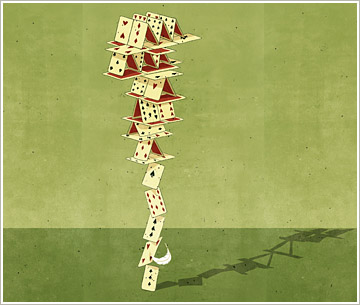 More data
+Ly-alpha
~ 0.2 eV
0.2-0.3 eV
0.2-0.3 eV
+ SNI-a
+WL
~ 0.5 eV
0.5-0.6 eV
0.5-0.6 eV
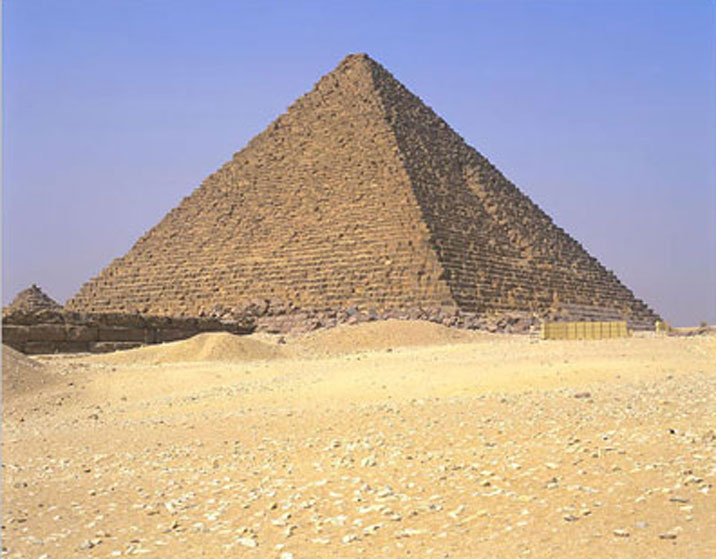 + SDSS
0.6 eV
~ 1 eV
1-2 eV
CMB only
1.1 eV
~ 2 eV
2.? eV
??? eV
Minimal
LCDM
+Nn
+w+……
Larger model
space
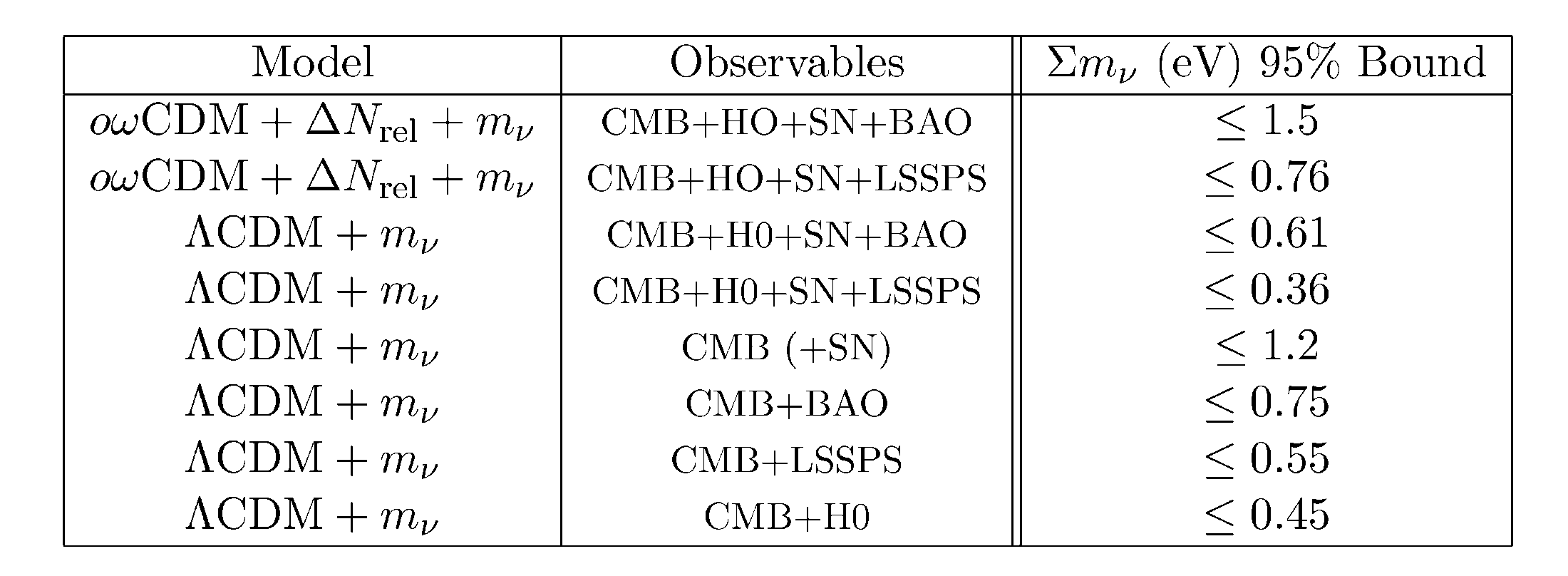 Gonzalez-Garcia et al., arxiv:1006.3795
WHAT IS Nn?
A MEASURE OF THE ENERGY DENSITY IN NON-INTERACTING
RADIATION IN THE EARLY UNIVERSE

THE STANDARD MODEL PREDICTION IS
Mangano et al., hep-ph/0506164
BUT ADDITIONAL LIGHT PARTICLES (STERILE NEUTRINOS,
AXIONS, MAJORONS,…..) COULD MAKE IT HIGHER
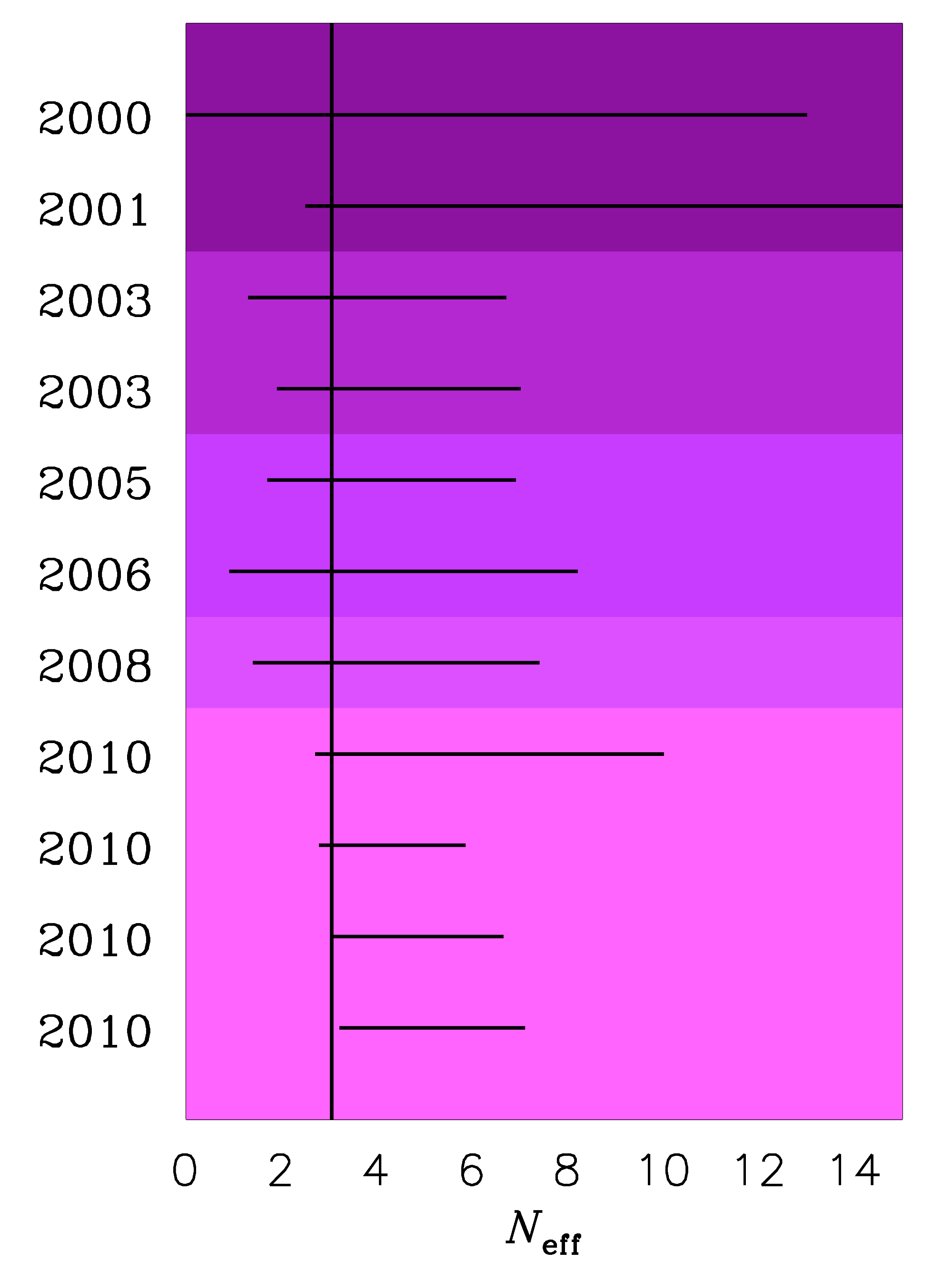 Pre-WMAP
TIME EVOLUTION OF
THE 95% BOUND ON
Nn
WMAP-1
WMAP-3
WMAP-5
WMAP-7
ESTIMATED PLANCK
SENSITIVITY
A STERILE NEUTRINO IS PERHAPS THE MOST OBVIOUS CANDIDATE
FOR AN EXPLANATION OF THE EXTRA ENERGY DENSITY
ASSUMING A NUMBER OF ADDITIONAL STERILE STATES OF 
APPROXIMATELY EQUAL MASS, TWO QUALITATIVELY DIFFERENT
HIERARCHIES EMERGE
ns
nA
nA
ns
N+3
3+N
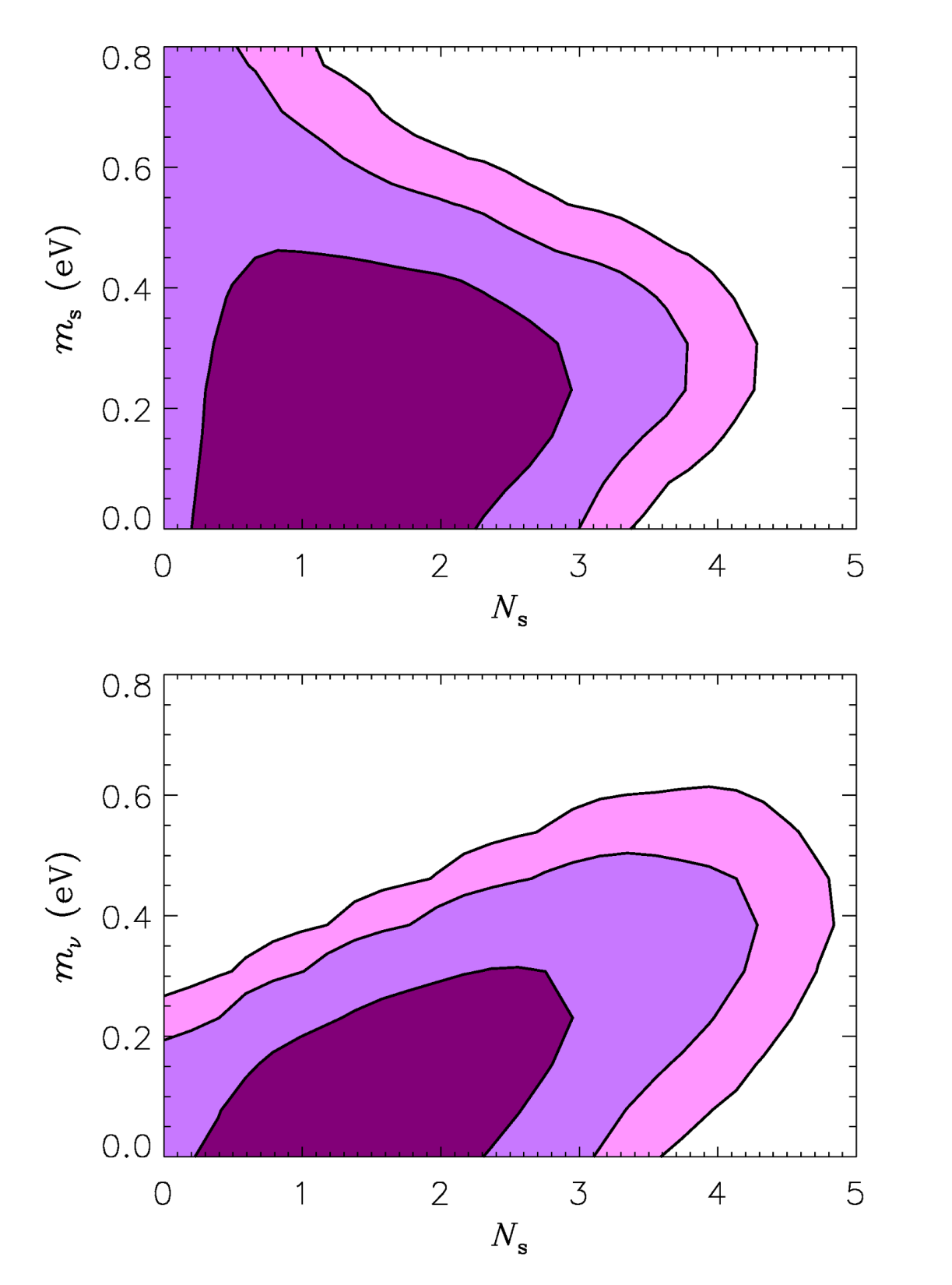 Hamann, STH, Raffelt, Tamborra,
Wong, arxiv:1006.5276 (PRL)
3+N
COSMOLOGY AT PRESENT
NOT ONLY MARGINALLY 
PREFERS  EXTRA ENERGY
DENSITY, BUT ALSO ALLOWS
FOR QUITE HIGH NEUTRINO 
MASSES!

IF STERILE NEUTRINOS ARE THE
CAUSE, KATRIN MIGHT BE ABLE
TO DETECT THEM!
N+3
See also
Dodelson et al. 2006
Melchiorri et al. 2009
Acero & Lesgourgues 2009
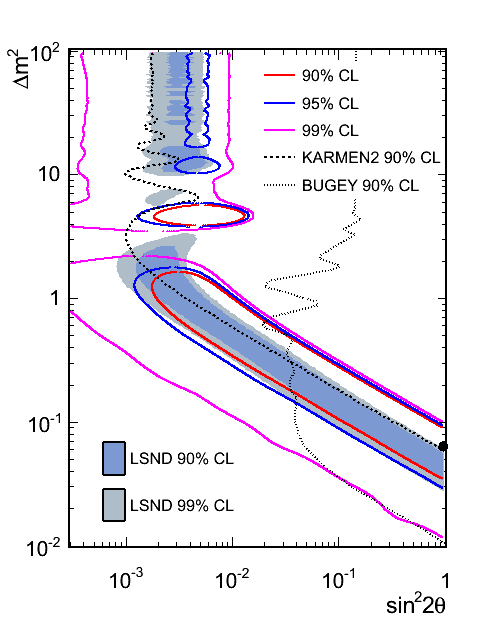 Updated Antineutrino mode MB results for E>475 MeV (official oscillation region)
Results for 5.66E20 POT
Maximum likelihood fit.
Null excluded at 99.4% with respect to the two neutrino oscillation fit.
Best Fit Point 
   (∆m2, sin2 2θ) = 
   (0.064 eV2, 0.96)
    χ2/NDF= 16.4/12.6
   P(χ2)= 20.5%
Results to be published.
E>475 MeV
Richard Van de Water, NEUTRINO 2010, June 14
WHAT IS IN STORE FOR THE FUTURE?
BETTER CMB TEMPERATURE AND POLARIZATION
MEASUREMENTS (PLANCK)
LARGE SCALE STRUCTURE SURVEYS AT HIGH 
REDSHIFT
MEASUREMENTS OF WEAK GRAVITATIONAL LENSING
ON LARGE SCALES
WEAK LENSING – A POWERFUL PROBE FOR THE FUTURE
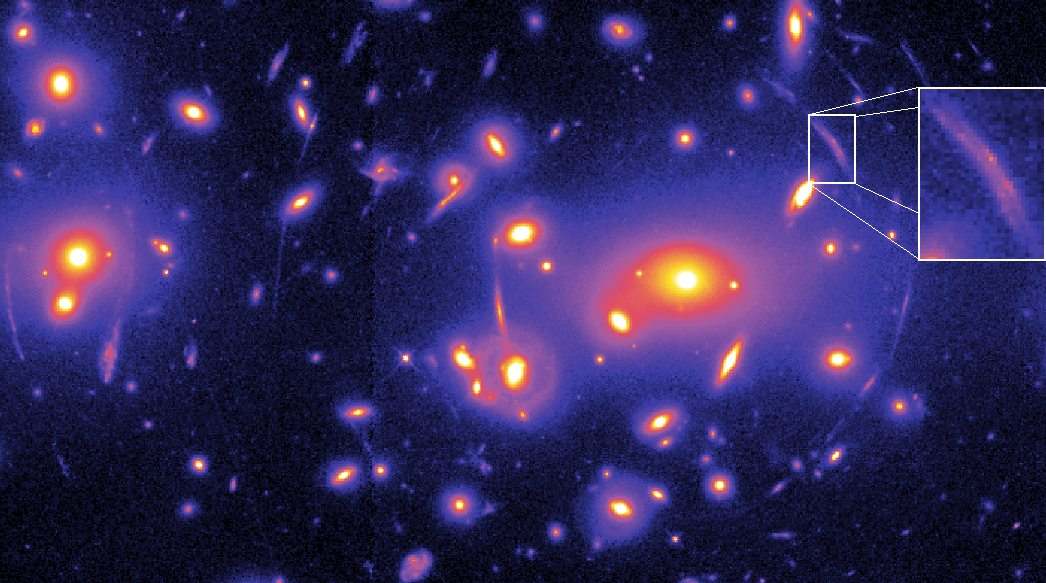 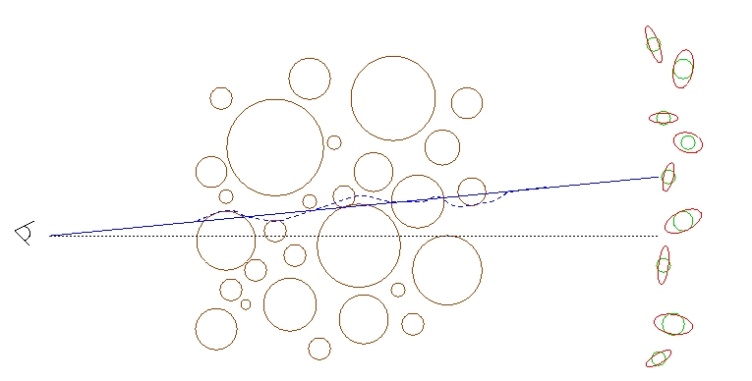 Distortion of background images by foreground matter
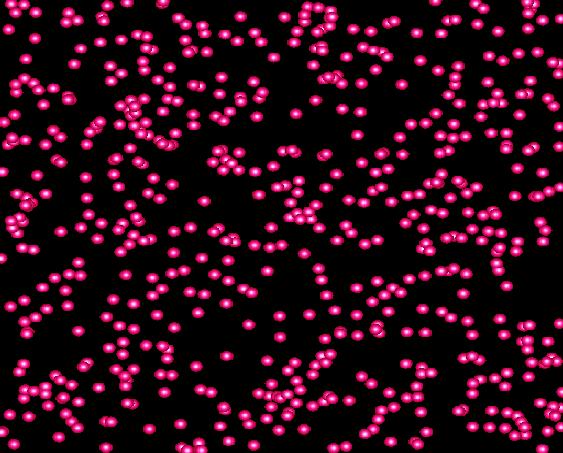 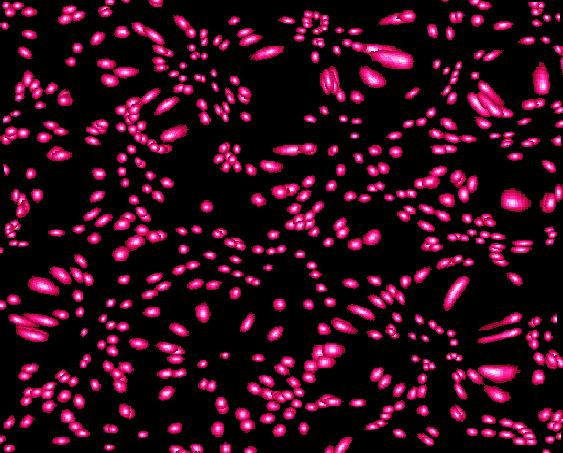 Unlensed				Lensed
FROM A WEAK LENSING SURVEY THE ANGULAR POWER SPECTRUM
CAN BE CONSTRUCTED, JUST LIKE IN THE CASE OF CMB
MATTER POWER SPECTRUM (NON-LINEAR)
WEIGHT FUNCTION 
DESCRIBING LENSING
PROBABILITY
(SEE FOR INSTANCE JAIN & SELJAK ’96, ABAZAJIAN & DODELSON ’03,
SIMPSON & BRIDLE ’04)
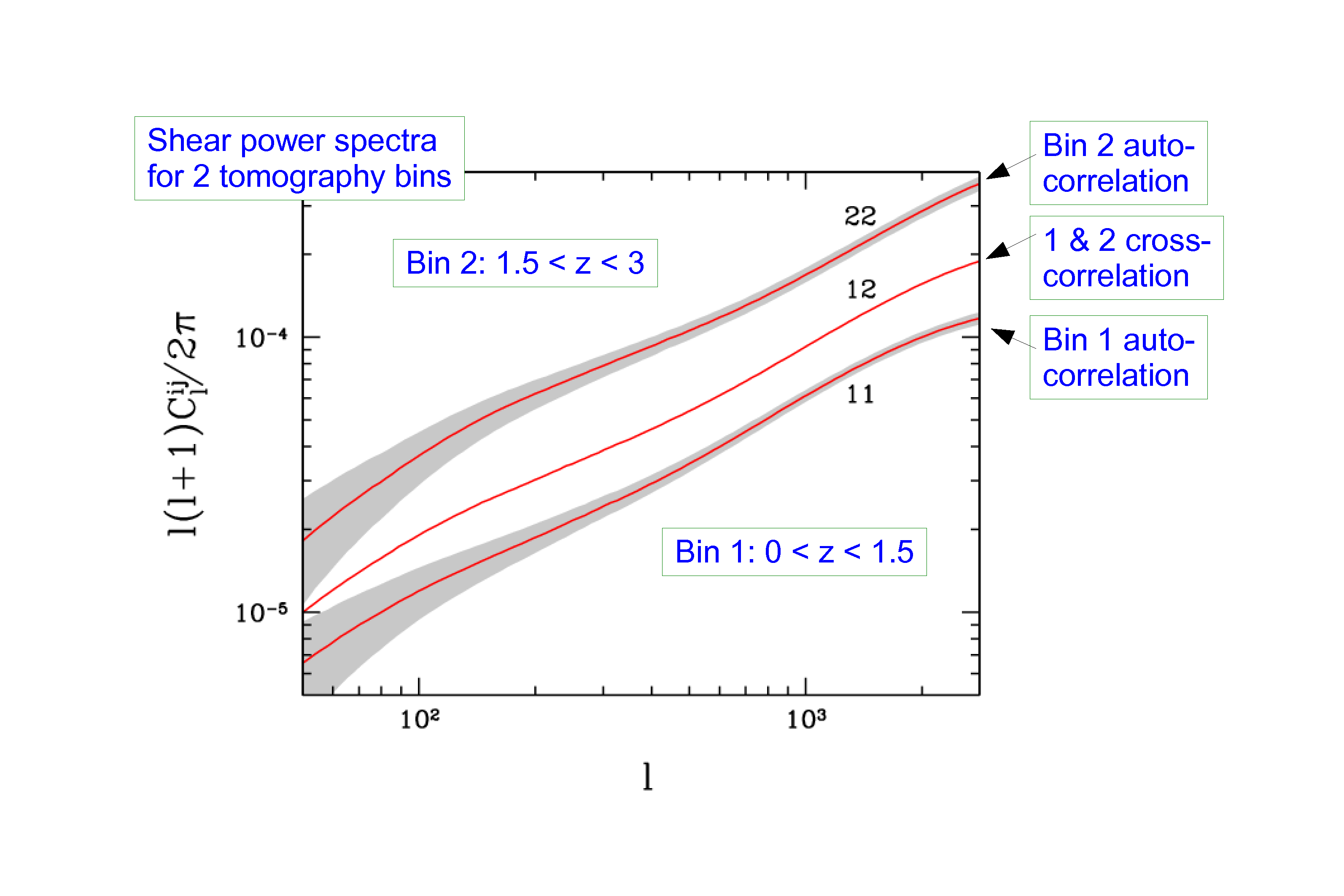 STH, TU, WONG 2006
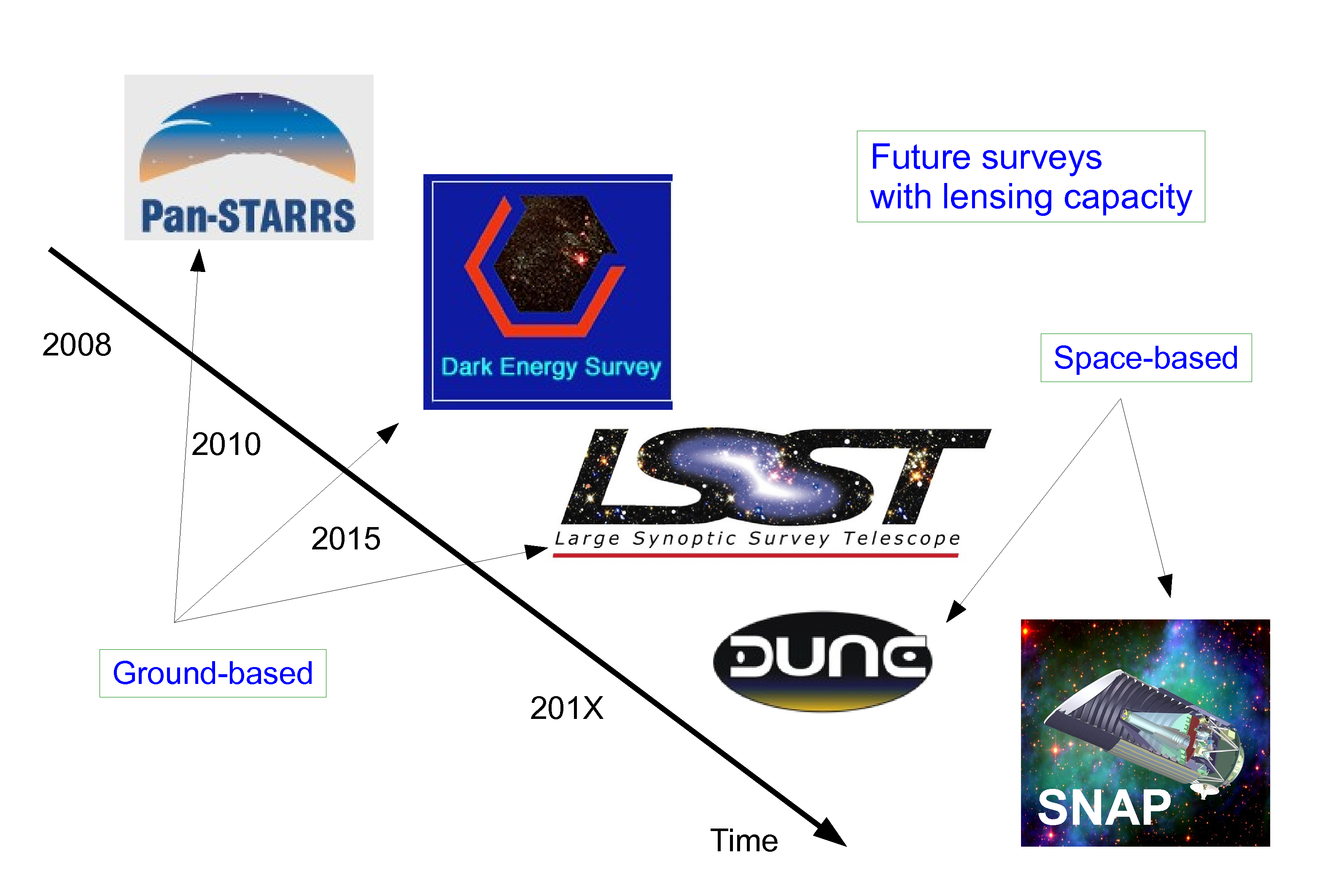 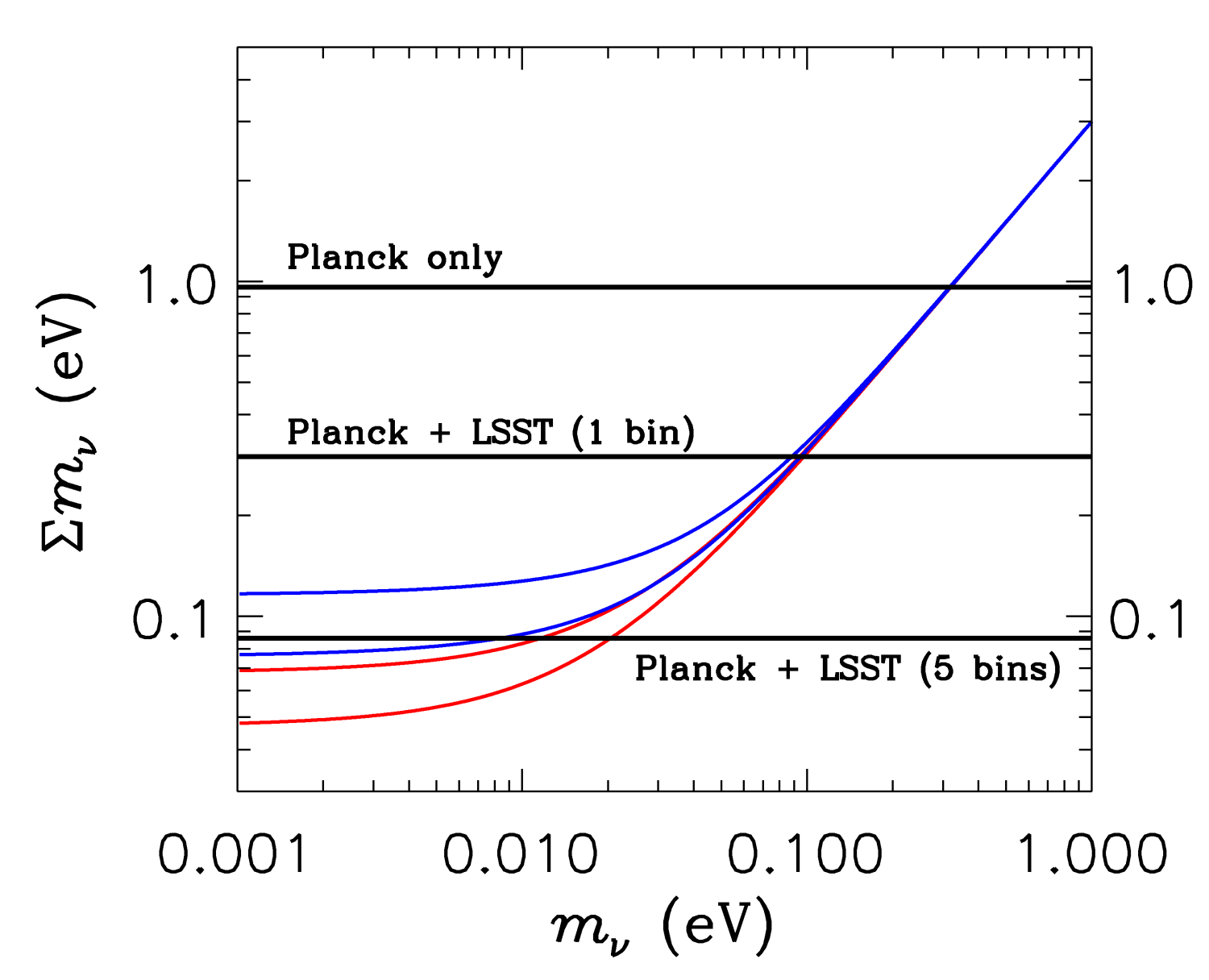 95% CL
STH, TU & WONG 2006
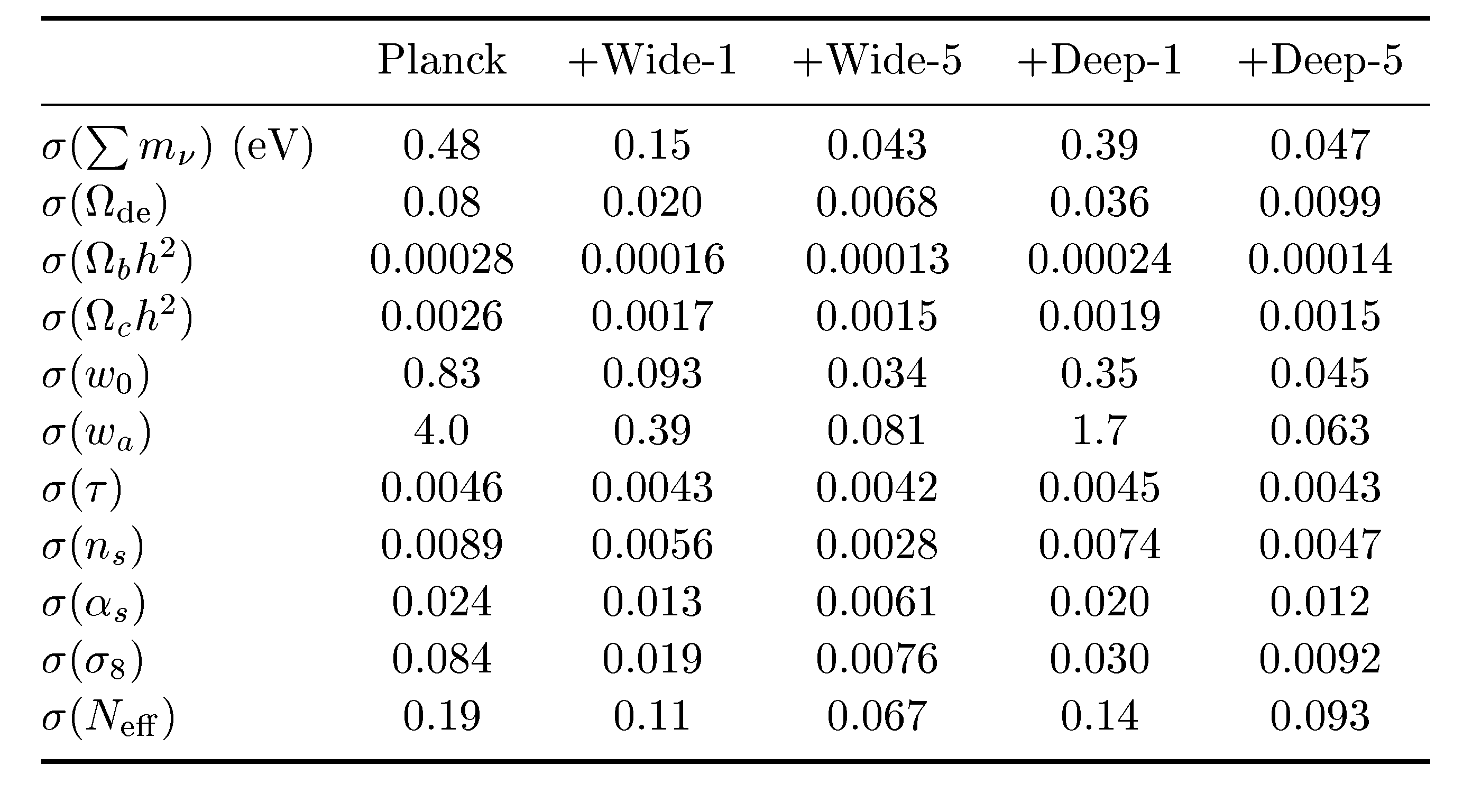 STH, TU & WONG 2006
THIS SOUNDS GREAT, BUT UNFORTUNATELY THE THEORETICIANS
CANNOT JUST LEAN BACK AND WAIT FOR FANTASTIC NEW DATA
TO ARRIVE…..
FUTURE SURVEYS LIKE LSST WILL PROBE THE POWER SPECTRUM 
TO ~ 1-2 PERCENT PRECISION
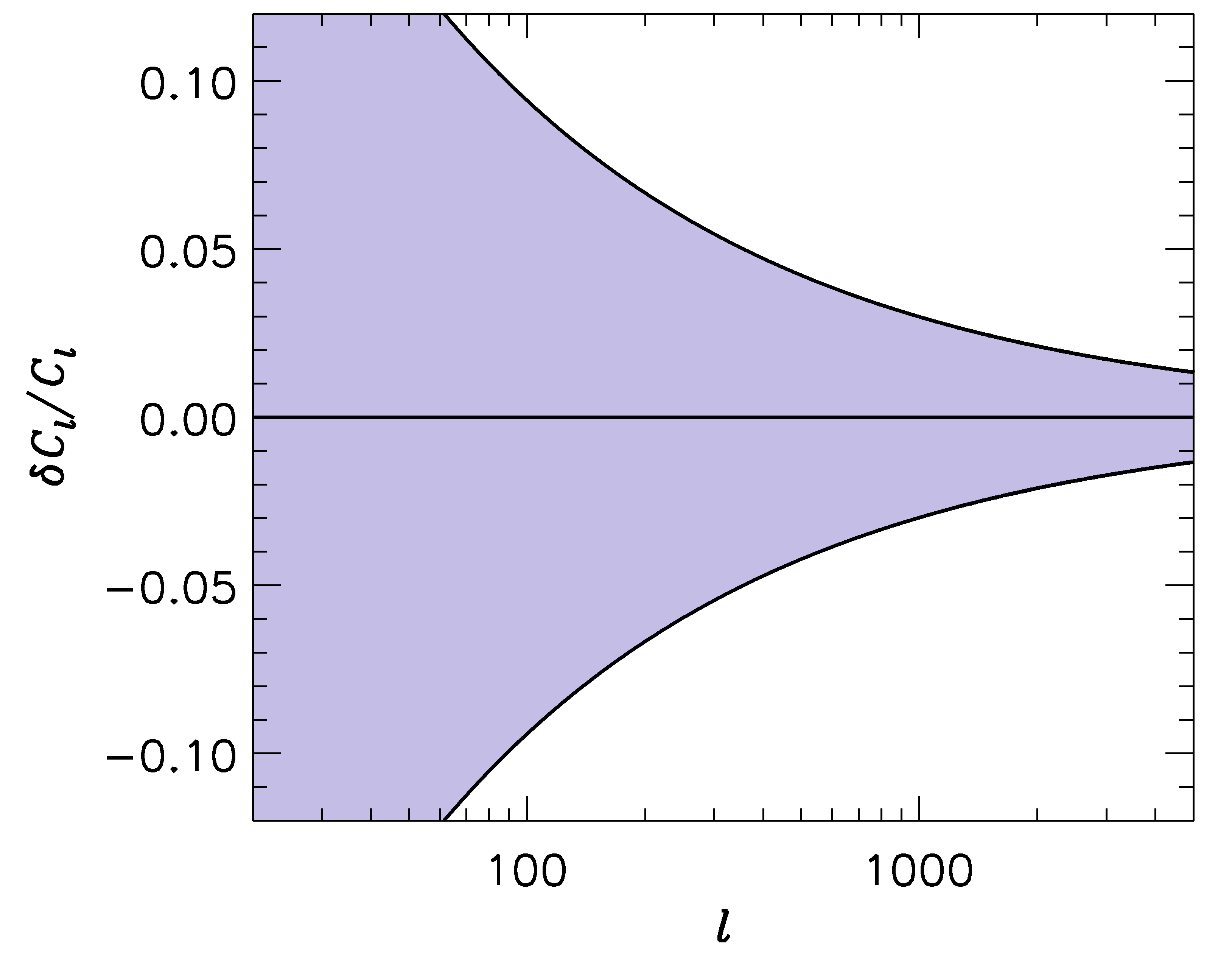 -1
”LSST” ERROR BARS
WE SHOULD BE ABLE TO CALCULATE THE POWER SPECTRUM 
TO AT LEAST THE SAME PRECISION!
IN ORDER TO CALCULATE THE POWER SPECTRUM TO 1%
ON THESE SCALES, A LARGE NUMBER OF EFFECTS MUST 
BE TAKEN INTO ACCOUNT
BARYONIC PHYSICS – STAR FORMATION, SN FEEDBACK,…..
NEUTRINOS, EVEN WITH NORMAL HIERARCHY
NON-LINEAR GRAVITY
……………………..
NON-LINEAR EVOLUTION PROVIDES AN ADDITIONAL AND VERY 
CHARACTERISTIC SUPPRESSION OF FLUCTUATION POWER DUE TO 
NEUTRINOS (COULD BE USED AS A SMOKING GUN SIGNATURE)
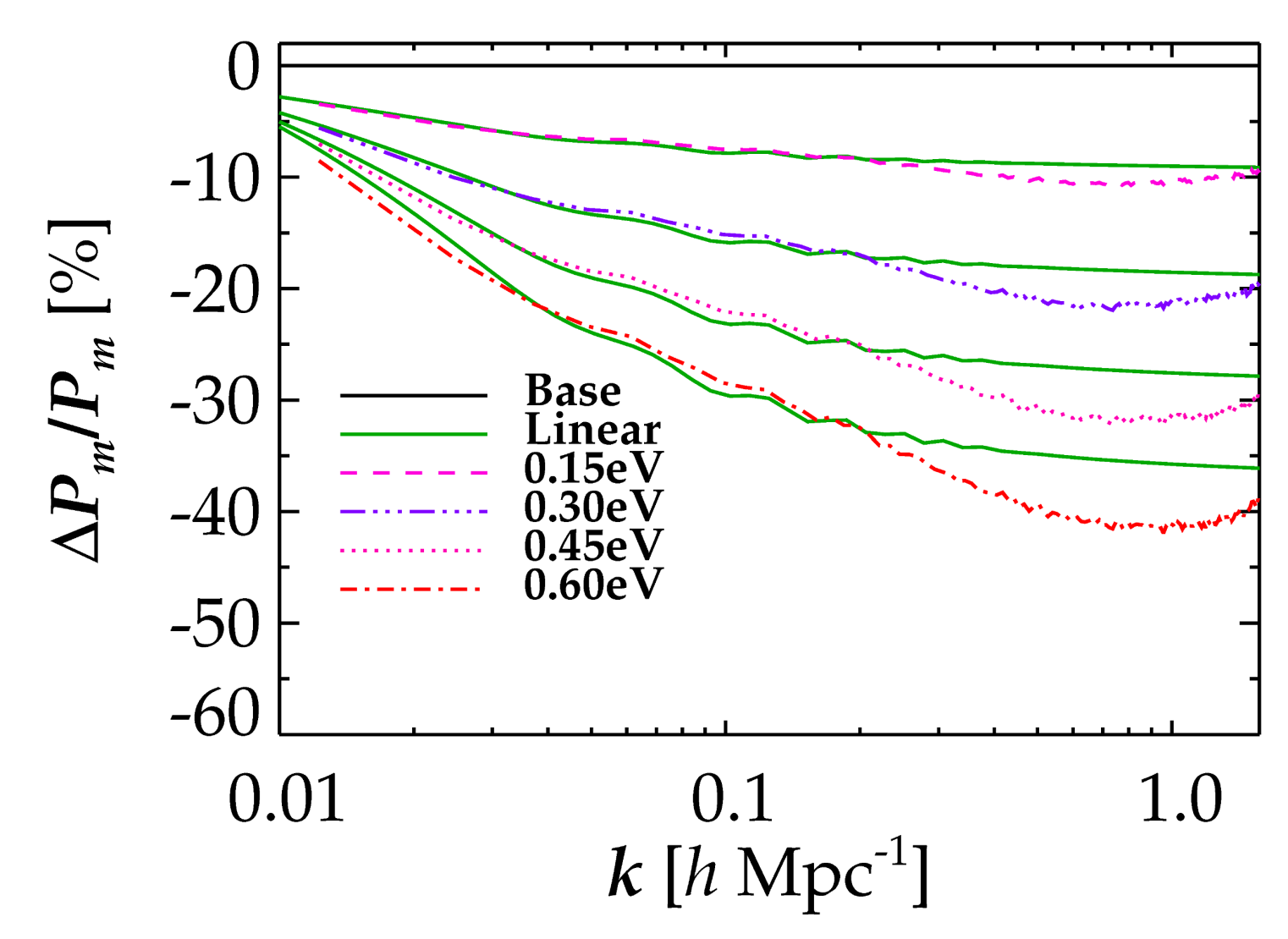 LINEAR THEORY
FULL NON-LINEAR
Brandbyge, STH, Haugbølle, Thomsen, arXiv:0802.3700 (JCAP)
Brandbyge & STH ’09, ’10 (JCAP), Viel, Haehnelt, Springel ’10
ANOTHER IMPORTANT ASPECT OF STRUCTURE FORMATION
WITH NEUTRINOS:

THE NUMBER OF BOUND OBJECTS (HALOS) AS WELL AS THEIR 
PROPERTIES ARE CHANGED WHEN NEUTRINOS ARE INCLUDED
n
CDM
INDIVIDUAL HALO PROPERTIES
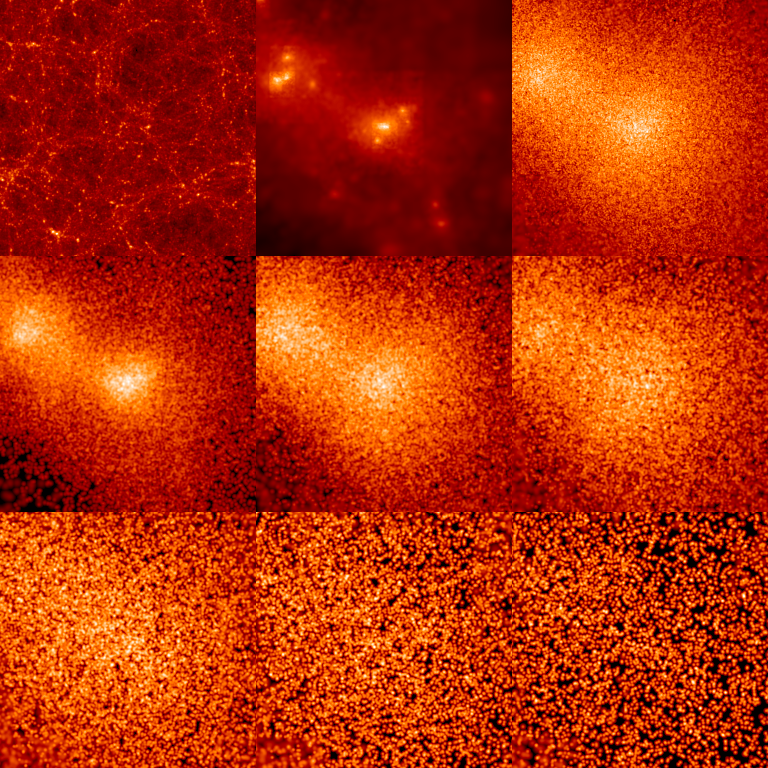 512 h-1 Mpc
0 < p/T < 1
1 < p/T < 2
2 < p/T < 3
3 < p/T < 4
4 < p/T < 5
5 < p/T < 6
Brandbyge, STH, Haugboelle, Wong, arxiv:1004.4105
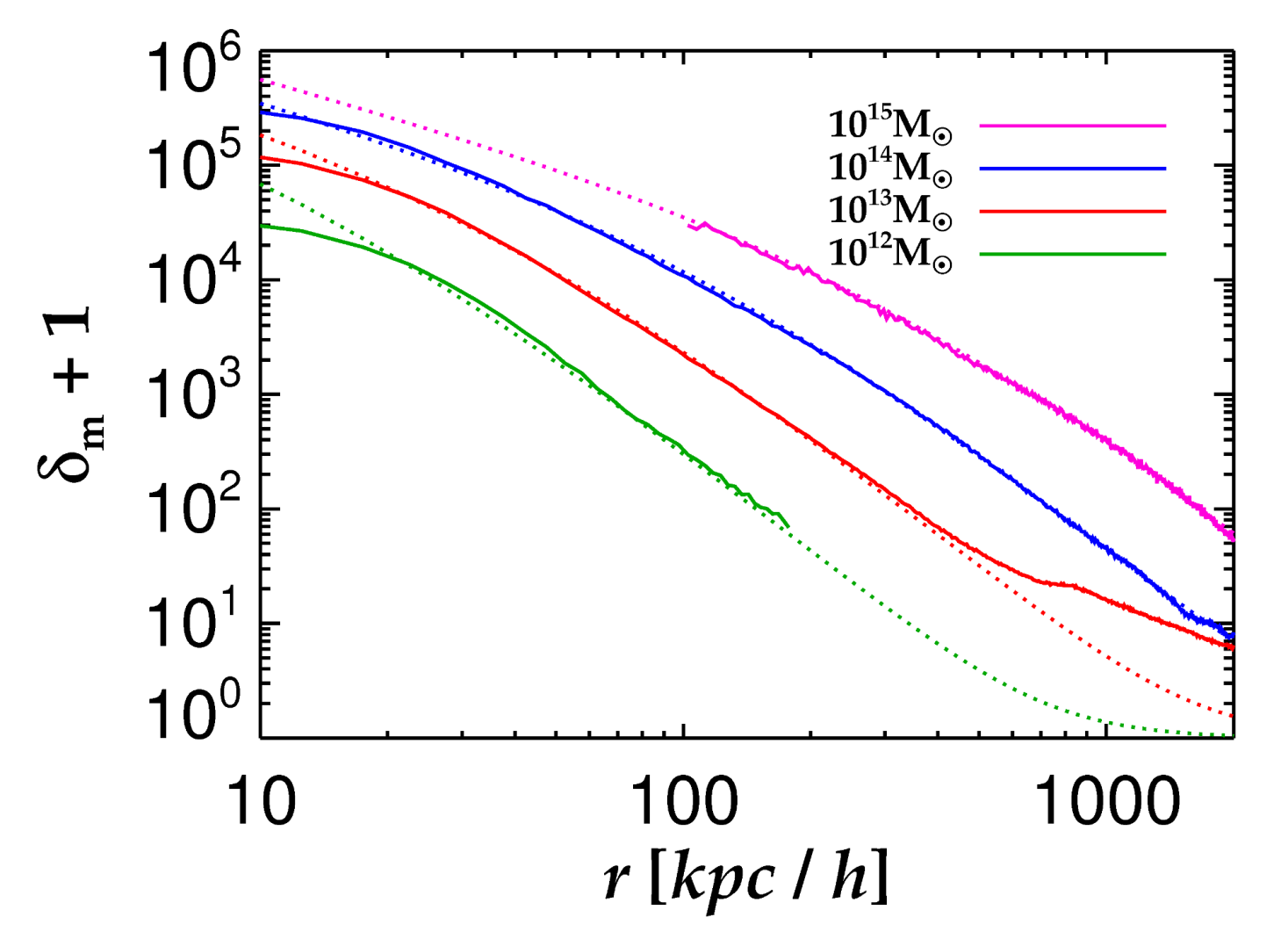 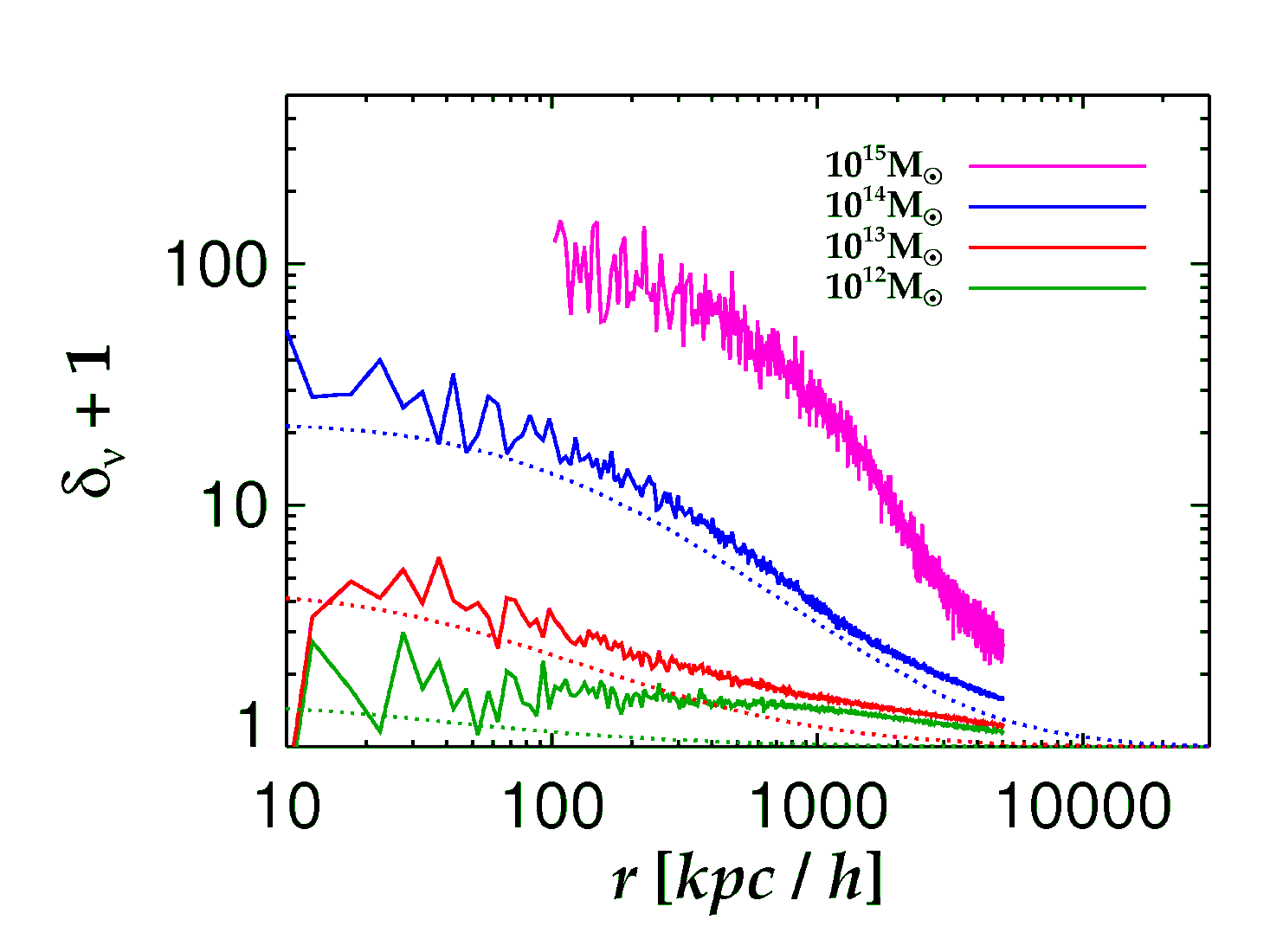 Neutrinos
Cold Dark Matter
See also Ringwald & Wong 2004
RECENTLY THERE HAS BEEN RENEWED INTEREST IN THE
POSSIBLE DETECTION OF THE COSMIC RELIC NEUTRINO BACKGROUND

THE MOST PROMISING POSSIBILITY IS TO USE NEUTRINO CAPTURE
FROM THE CnB (dating back to Weinberg ’62)

E.g.
ANY EXPERIMENT DESIGNED TO MEASURE THE BETA ENDPOINT
(E.G. KATRIN) CAN BE USED TO PROBE THE COSMIC NEUTRINO
BACKGROUND

PROBLEM: THE RATE IS TINY!!!

ANY EXPERIMENT OF THIS KIND WHICH MEASURED THE COSMIC
NEUTRINO BACKGROUND WILL AUTOMATICALLY PROVIDE AN
EXCELLENT MEASUREMENT OF THE NEUTRINO MASS
KURIE PLOT FOR TRITIUM – ASSUMES INVERTED HIERARCHY
AND Q13 CLOSE TO THE CURRENT UPPER BOUND
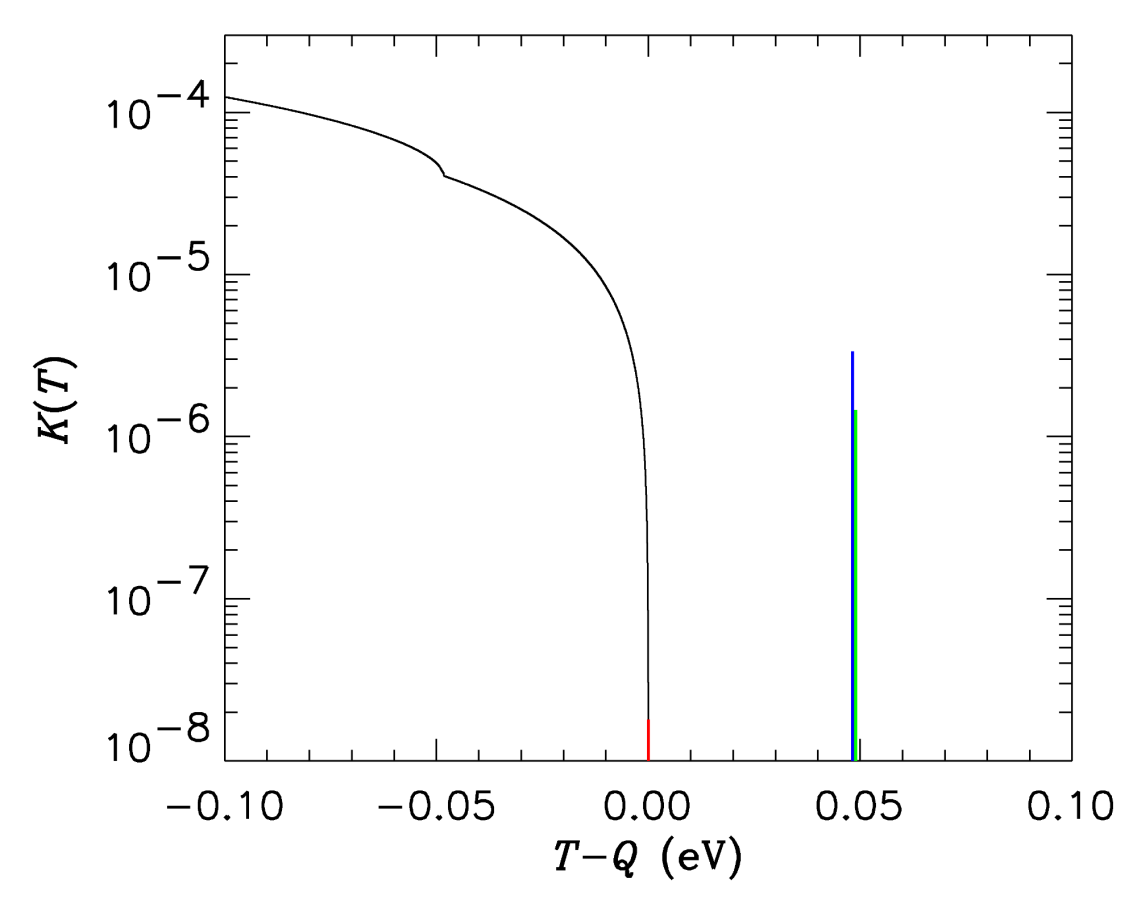 WITH INFINITELY GOOD ENERGY RESOLUTION THERE WILL BE 
3 DISTINCT PEAKS FROM BACKGROUND ABSORPTION
AMPLITUDE OF EACH PROPORTIONAL TO
AND FINALLY: IN THE FAR DISTANT FUTURE (PERHAPS IN TIME 
FOR THE 100th ANNIVERSARY)  WE MIGHT BE OBSERVING THE 
CnB ANISOTROPY

FOR SMALL MASSES IT CAN BE CALCULATED IN A WAY 
SIMILAR TO THE PHOTON ANISOTROPY, WITH SOME 
IMPORTANT DIFFERENCES:


  AS SOON AS NEUTRINOS GO NON-RELATIVISTIC ALL HIGH l
  MULTIPOLES ARE SUPPRESSED (ESSENTIALLY A GEOMETRIC
  EFFECT)

  GRAVITATIONAL LENSING IS MUCH MORE IMPORTANT THAN
  FOR MASSLESS PARTICLES

STH & Brandbyge, arXiv:0910.4578 (JCAP)
(see also Michney, Caldwell astro-ph/0608303)
REALISATIONS OF THE CnB FOR DIFFERENT MASSES
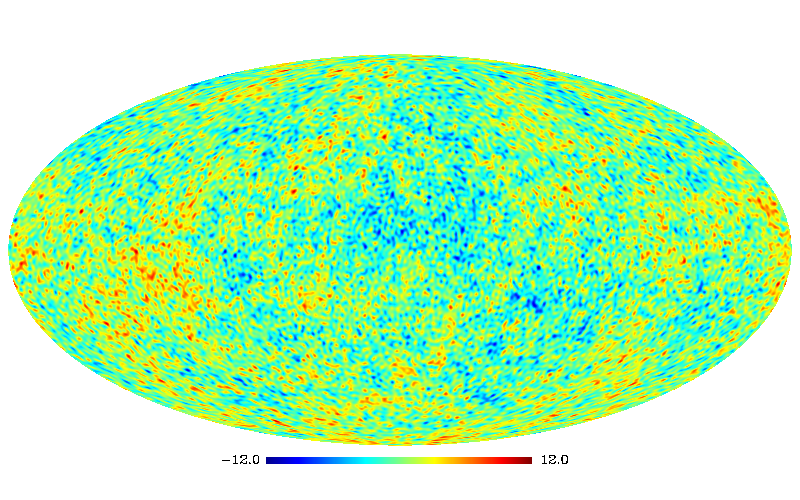 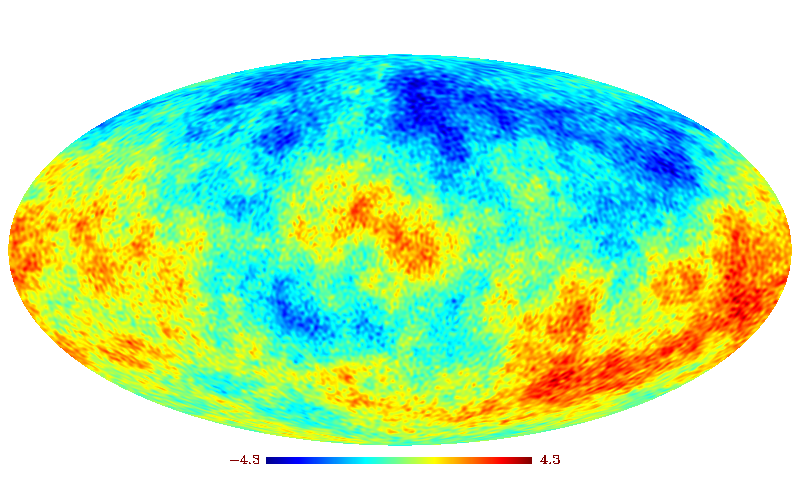 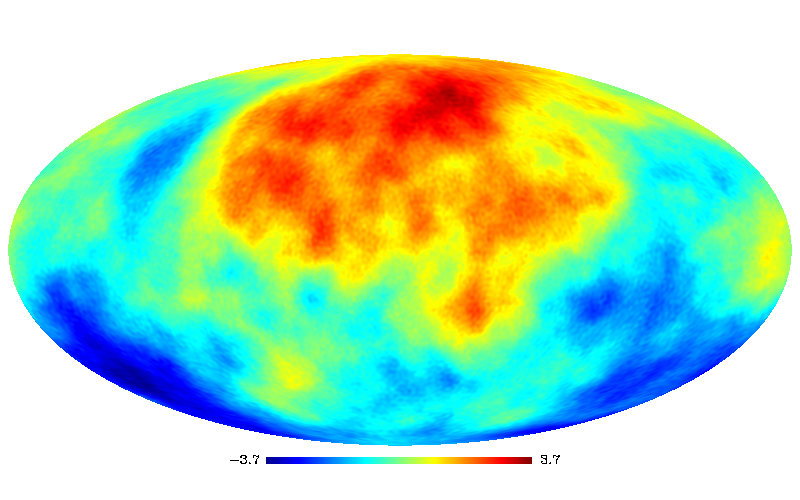 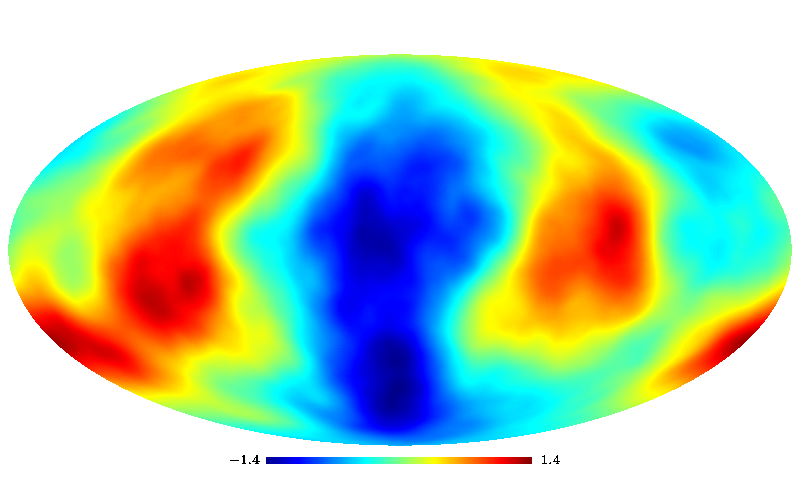 ANISOTROPY ~ O(1)
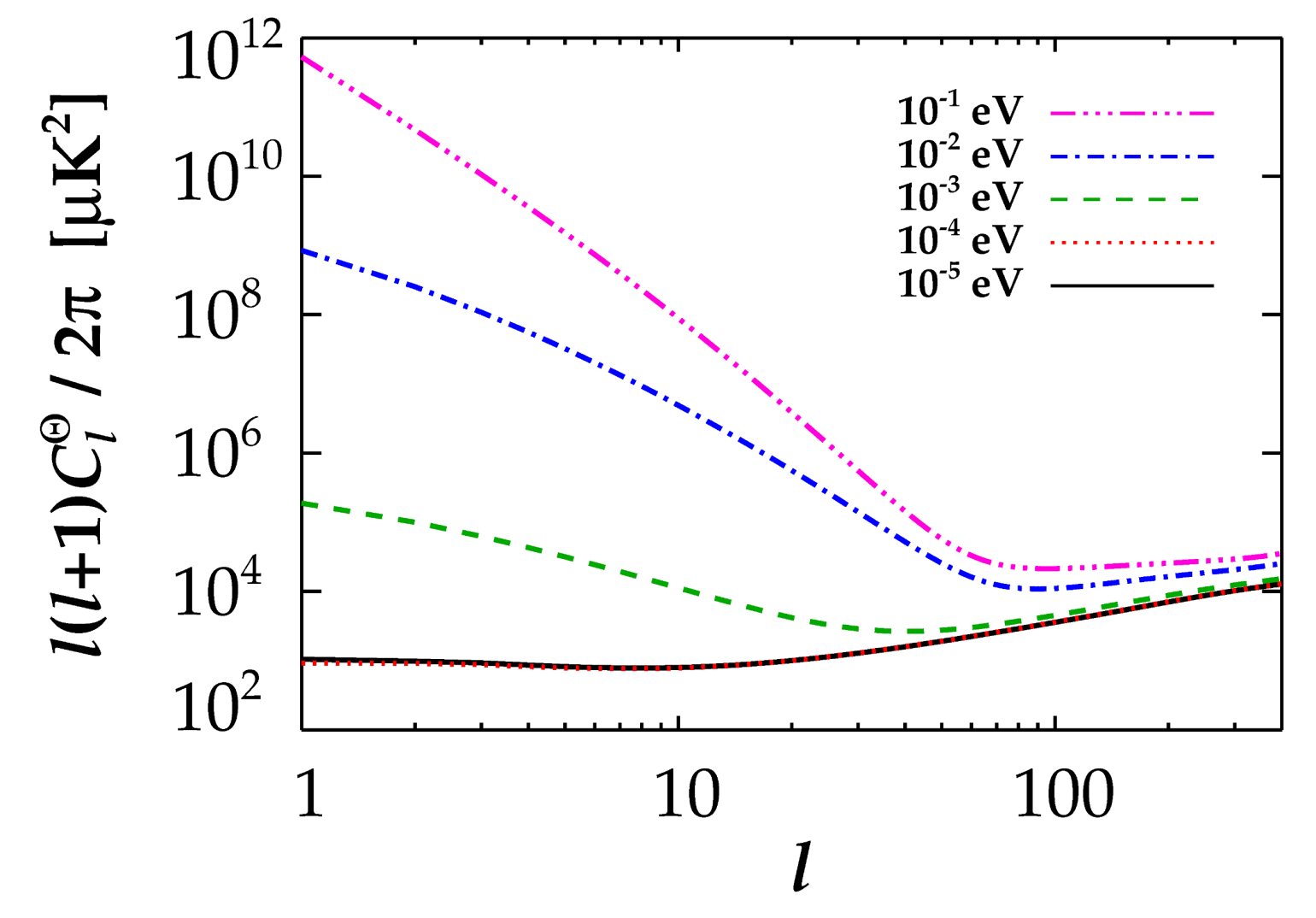 STH & Brandbyge, arXiv:0910.4578 (JCAP)
CONCLUSIONS
NEUTRINO PHYSICS IS PERHAPS THE PRIME EXAMPLE OF HOW 
TO USE COSMOLOGY TO DO PARTICLE PHYSICS

THE BOUND ON NEUTRINO MASSES IS SIGNIFICANTLY
STRONGER THAN WHAT CAN BE OBTAINED FROM DIRECT 
EXPERIMENTS, ALBEIT MUCH MORE MODEL DEPENDENT

COSMOLOGICAL DATA MIGHT ACTUALLY BE POINTING TO 
PHYSICS BEYOND THE STANDARD MODEL IN THE FORM OF
STERILE NEUTRINOS